5th International Seminar on ORC Power Systems
September 9-11, 2019, Athens, Greece
THE ROLE OF OPERATIONAL VARIABILITY 
ON THE NON-IDEAL FLOW IN SUPERSONIC TURBINES
FOR SUPERCRITICAL ORGANIC RANKINE CYCLES
Alessandro Romei | Davide Vimercati | Alberto Guardone | Giacomo Persico
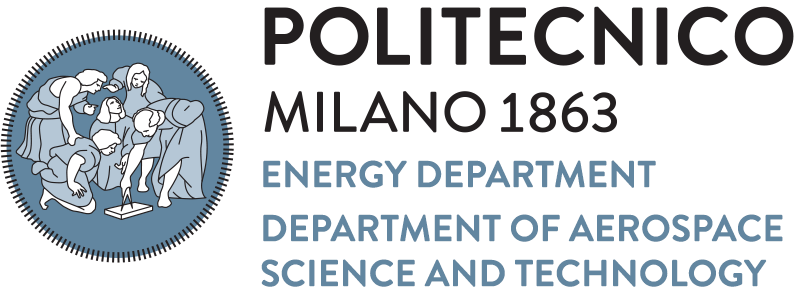 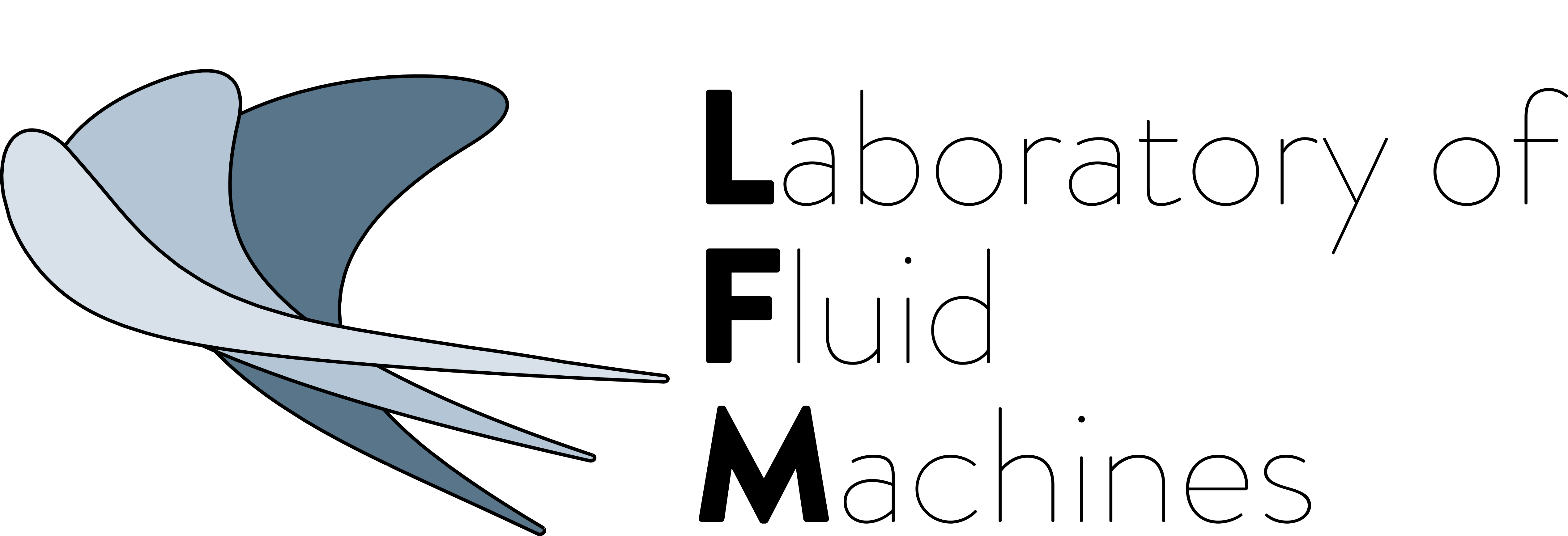 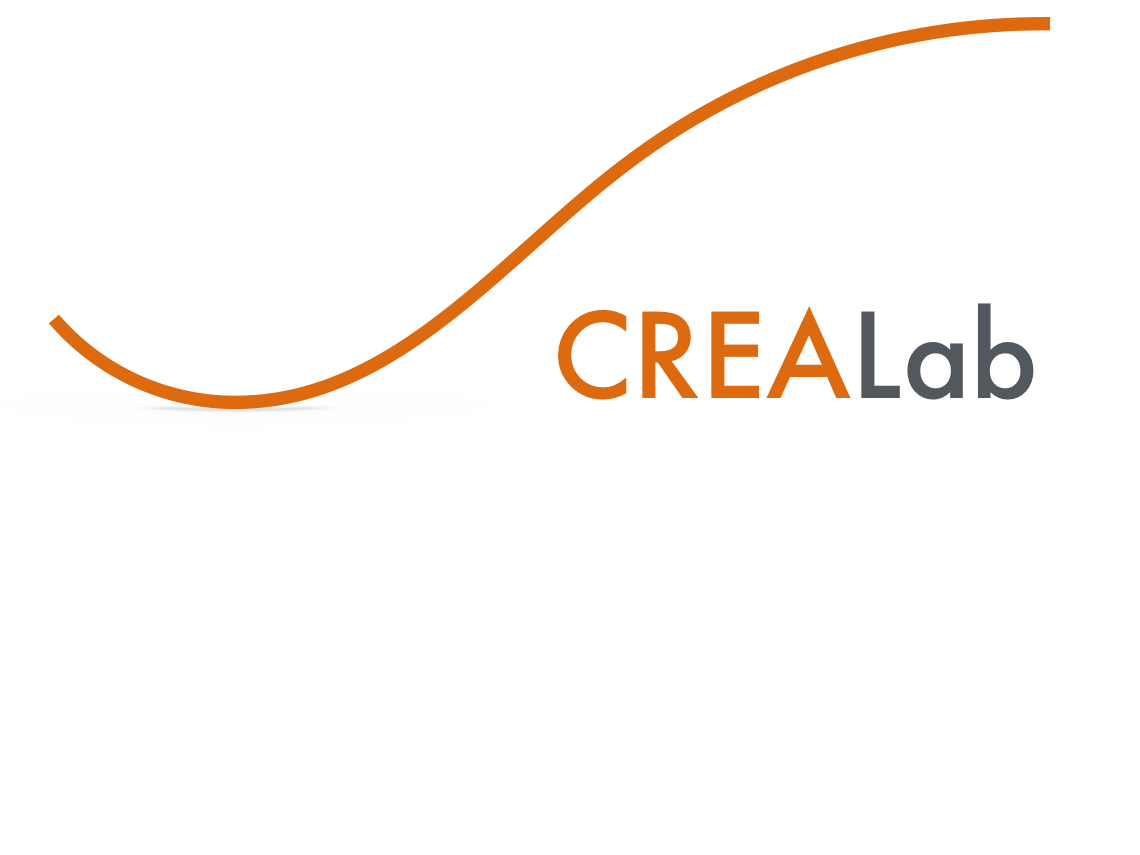 motivation – supercritical ORC systems
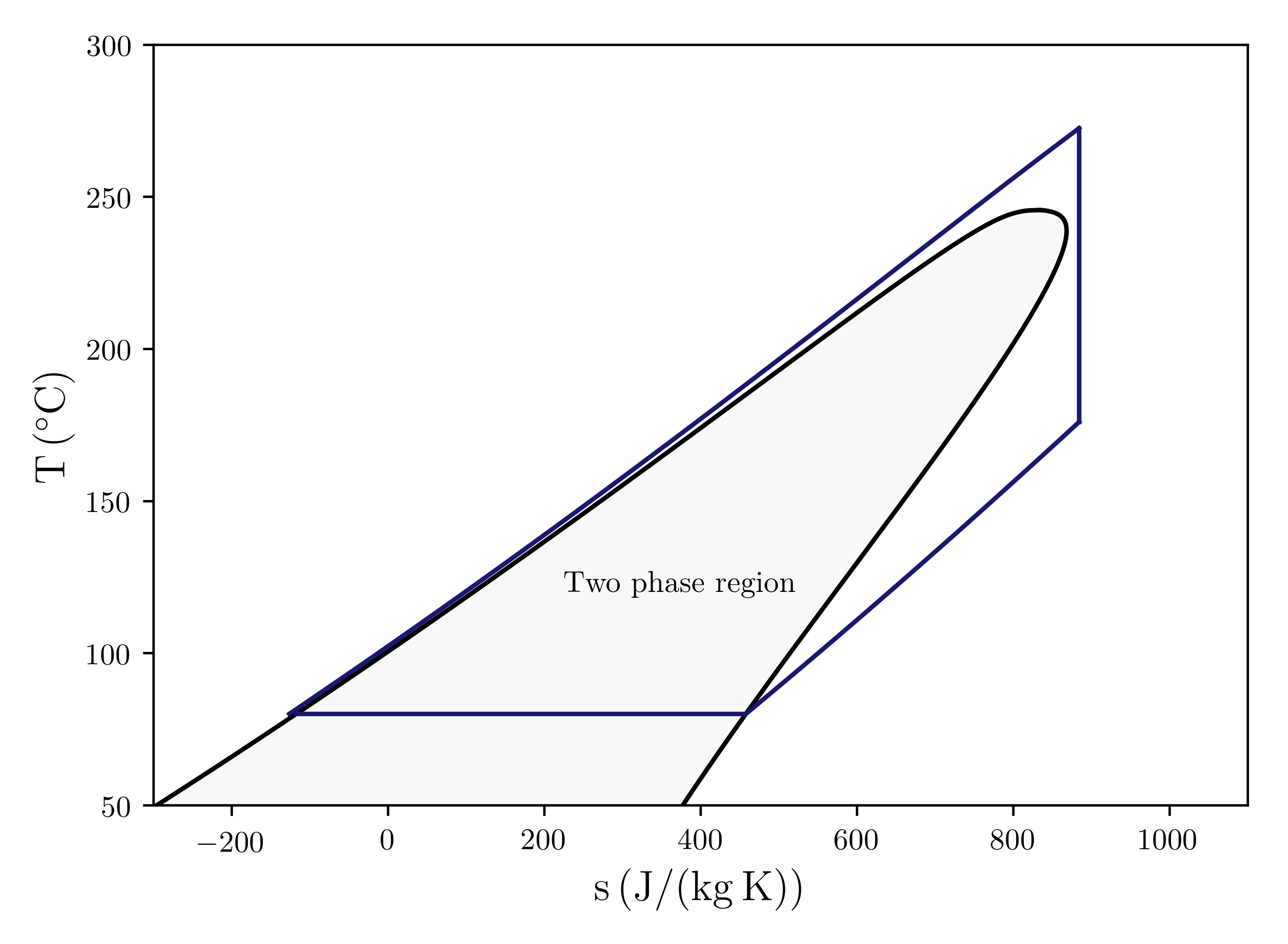 Possible advantages
Higher cycle efficiency
Higher specific work
Lower Primary Heat Exchanger dimension
4
T (K)
5
3
but…

complex thermodynamic region
6
2
1
s (J/(kg K))
1
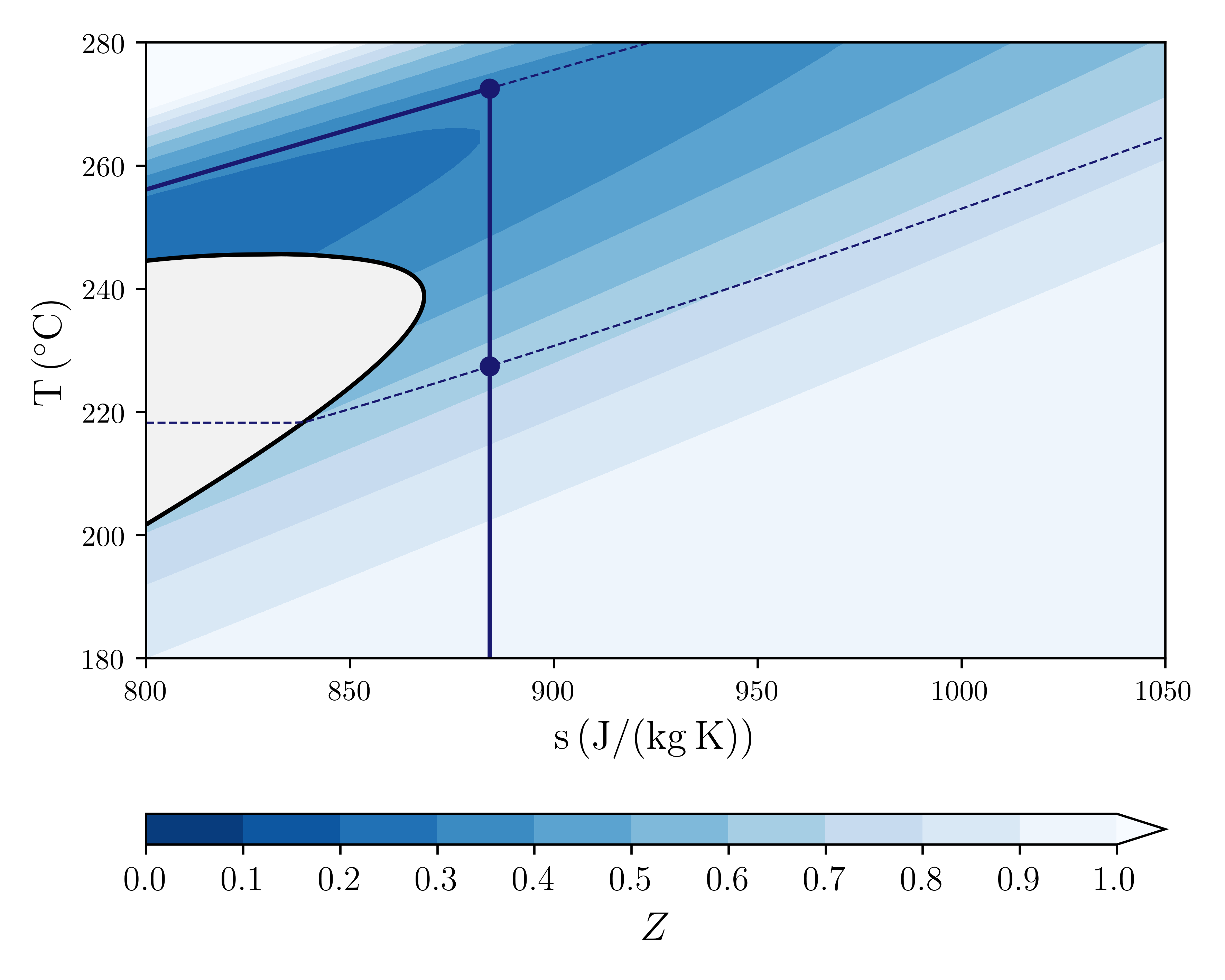 Compressibility factor
4
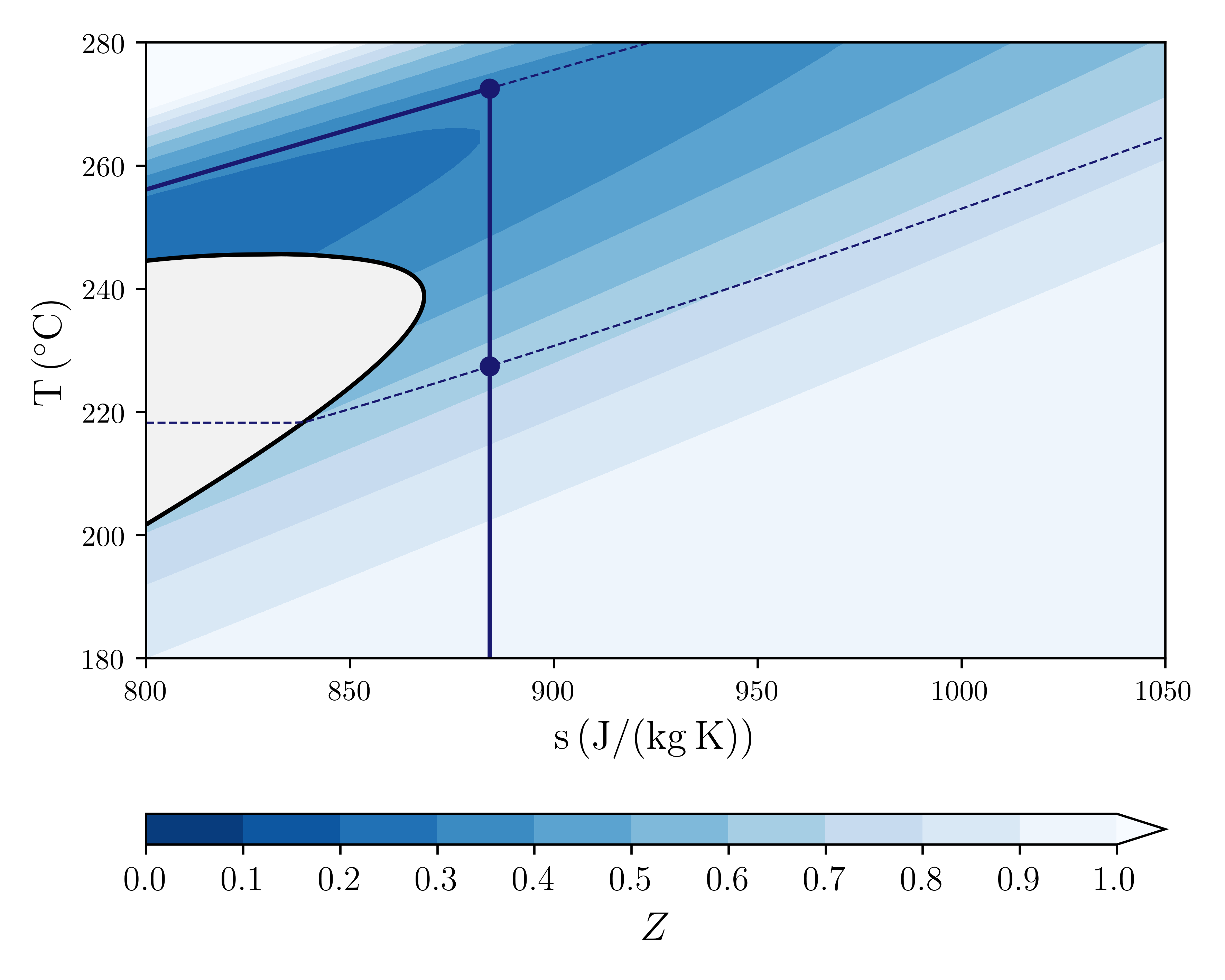 4*
0
motivation – supercritical ORC systems
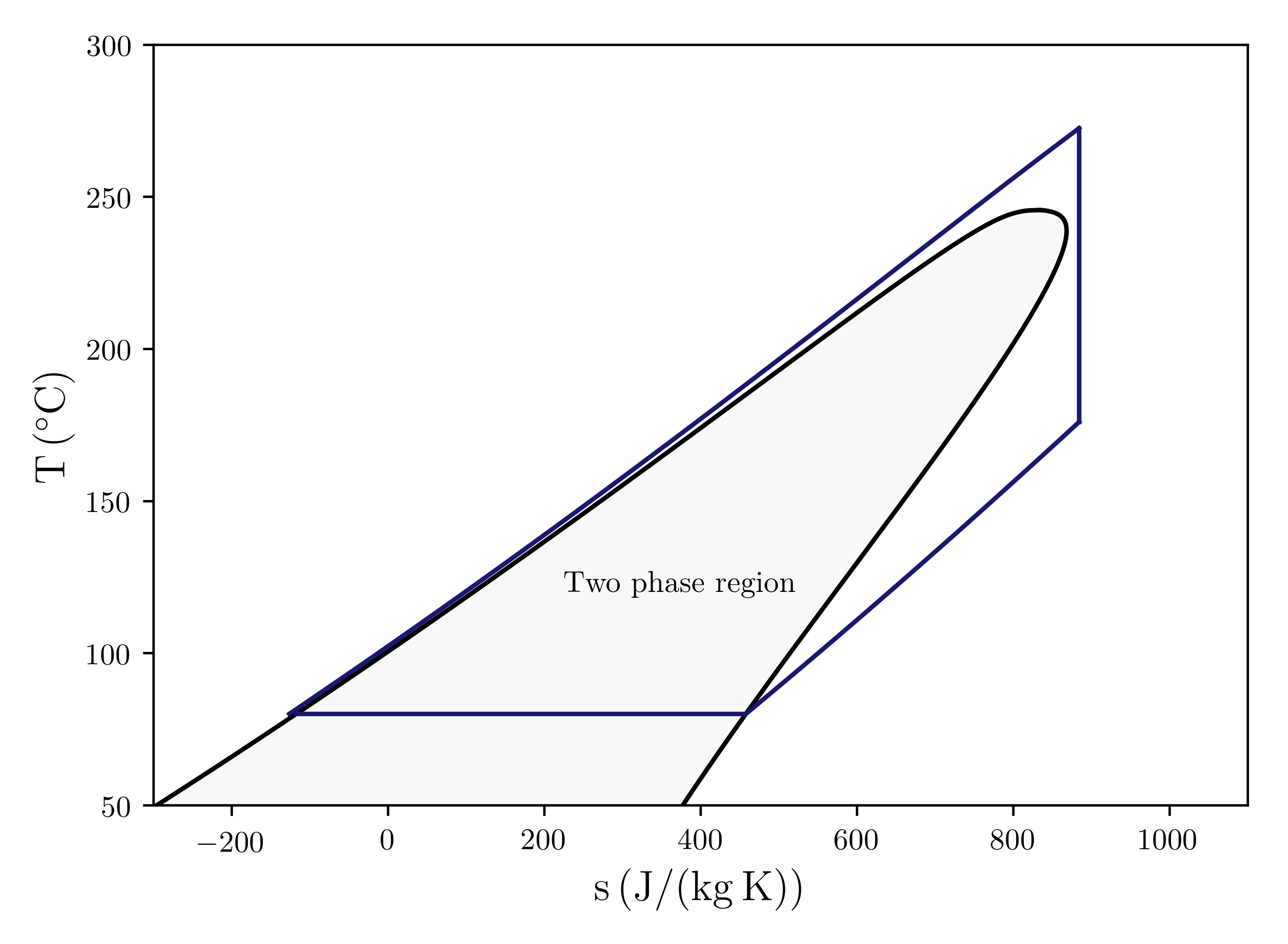 Possible advantages
Higher cycle efficiency
Higher specific work
Lower Primary Heat Exchanger dimension
4
T (K)
5
3
but…

complex thermodynamic region
6
2
1
s (J/(kg K))
1
4
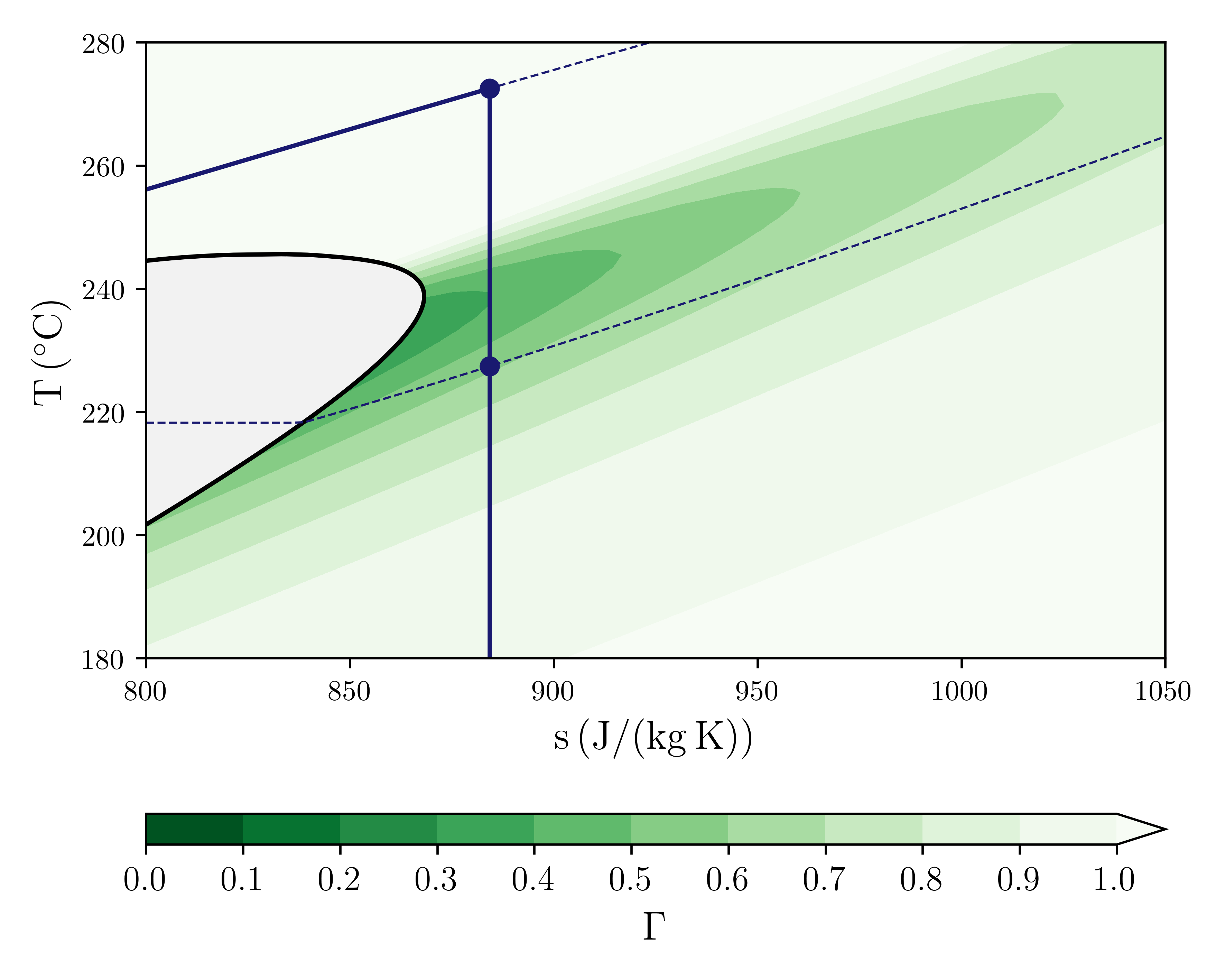 Fundamental derivative of gasdynamics
4*
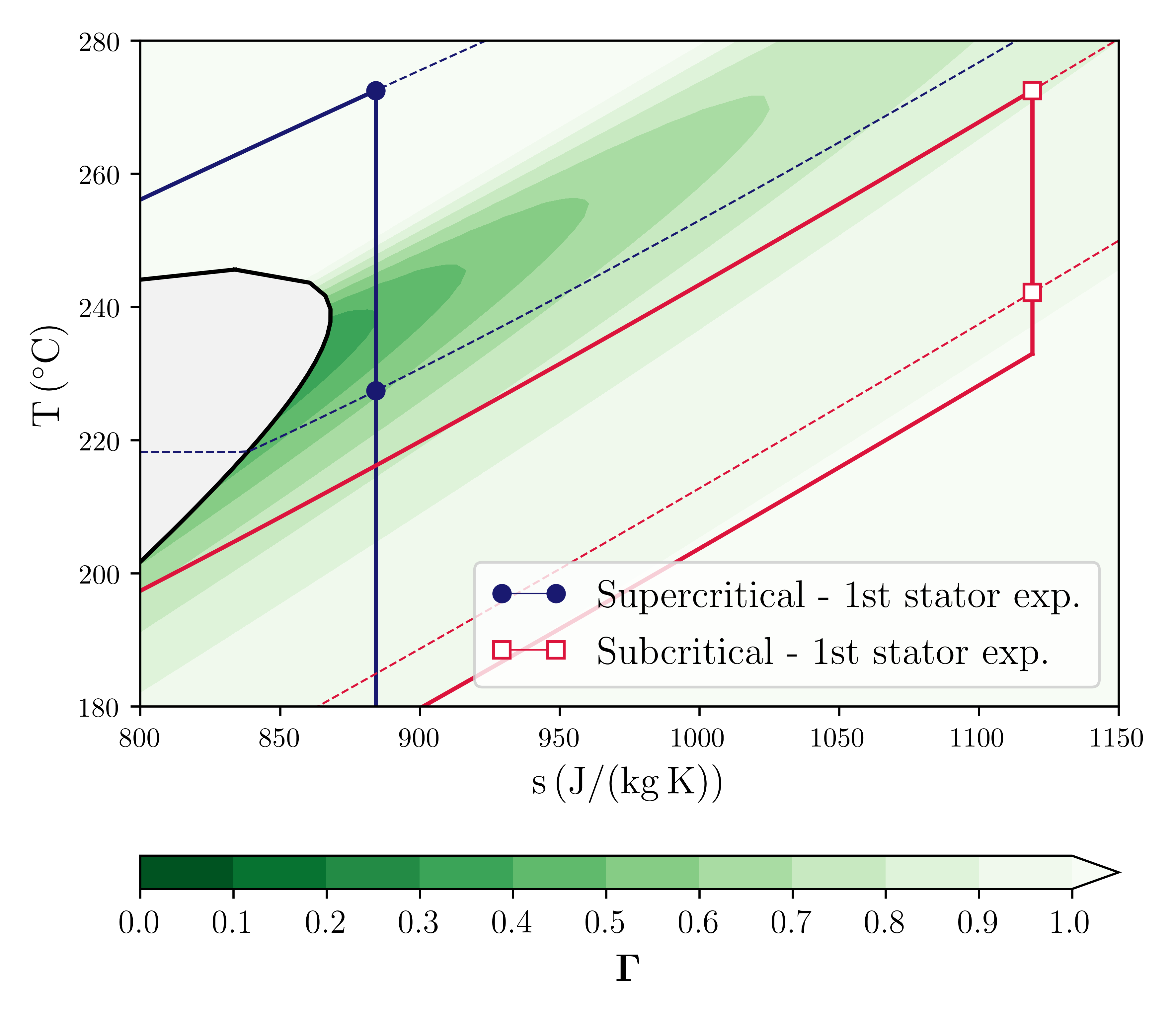 0
Non-monotonic Mach number
Non-ideal oblique shocks
Strong variation of nozzle area with upstream quantities
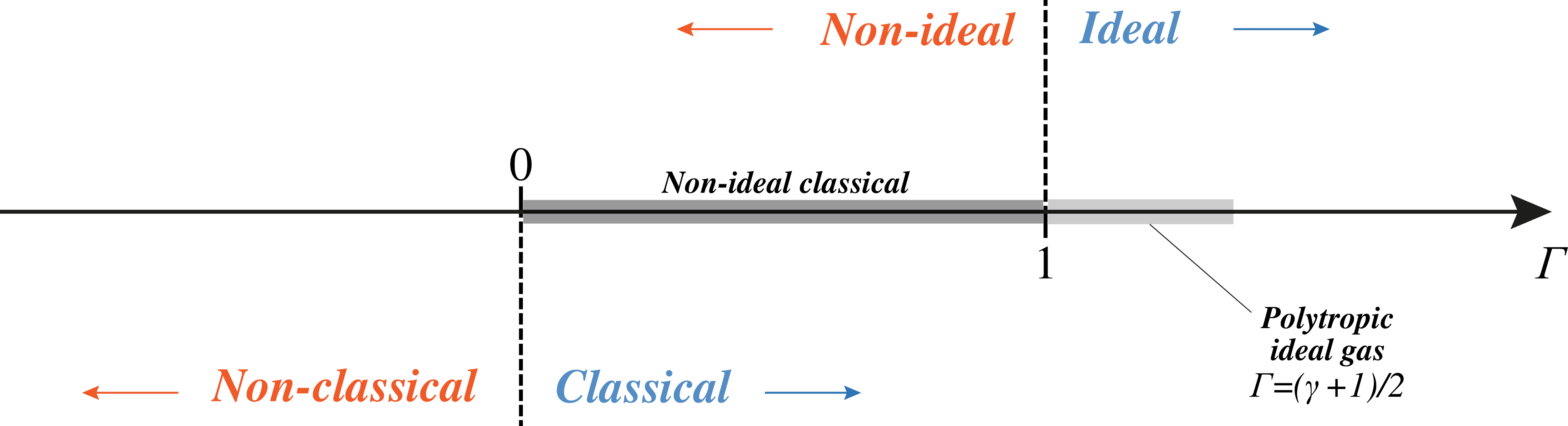 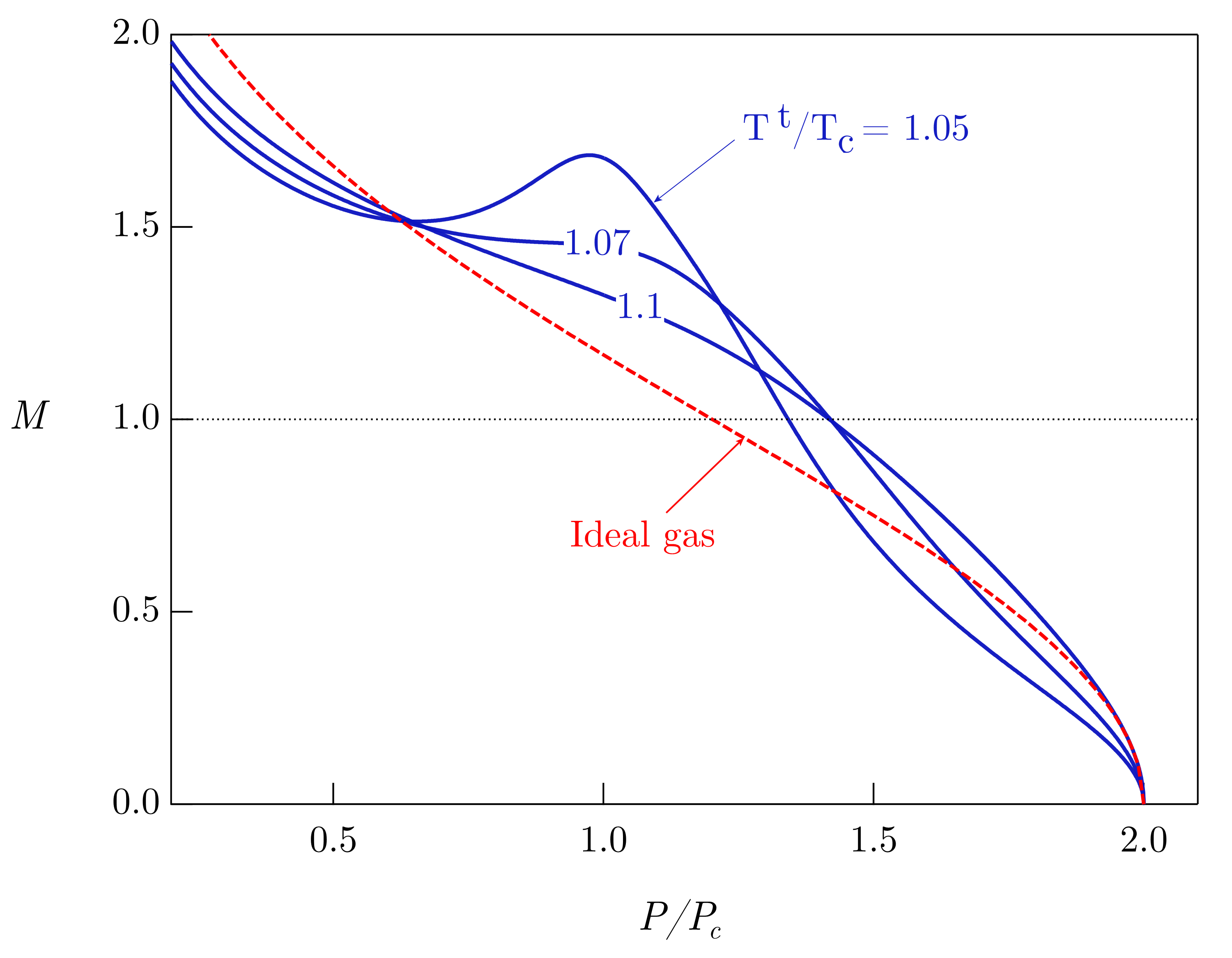 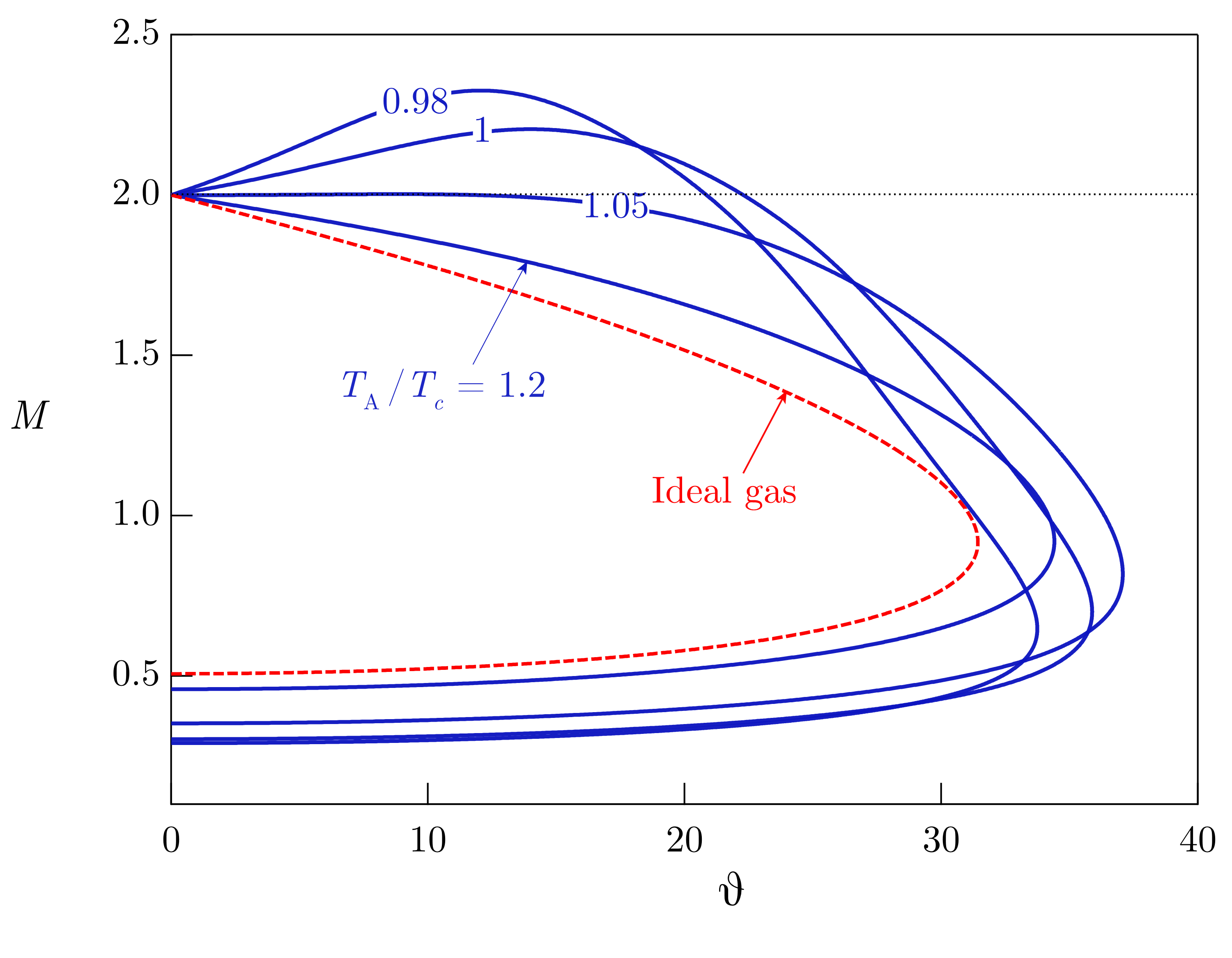 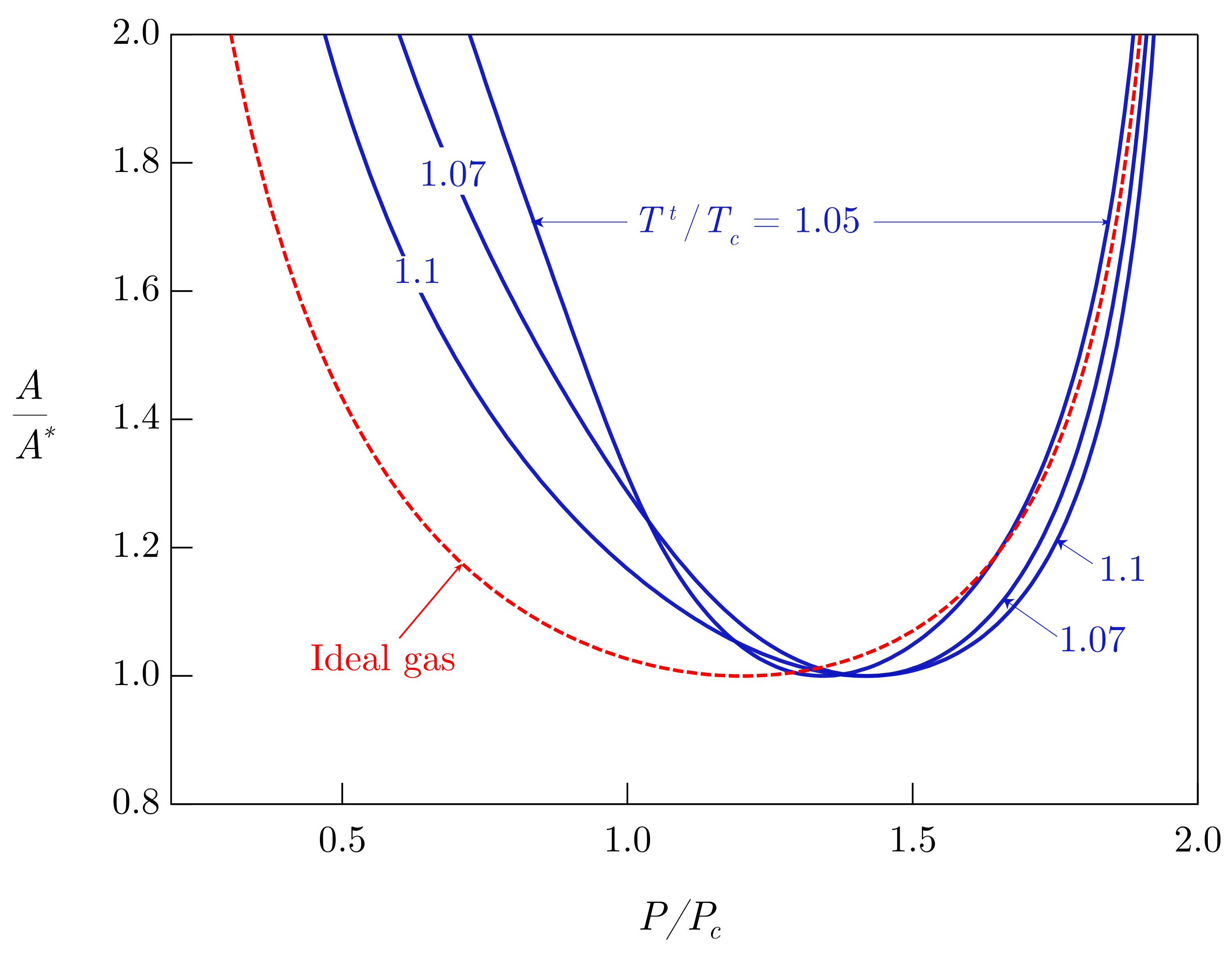 M
M
A/A*
P/PC
P/PC
ϑ (°)
research questions
FLUID: MM
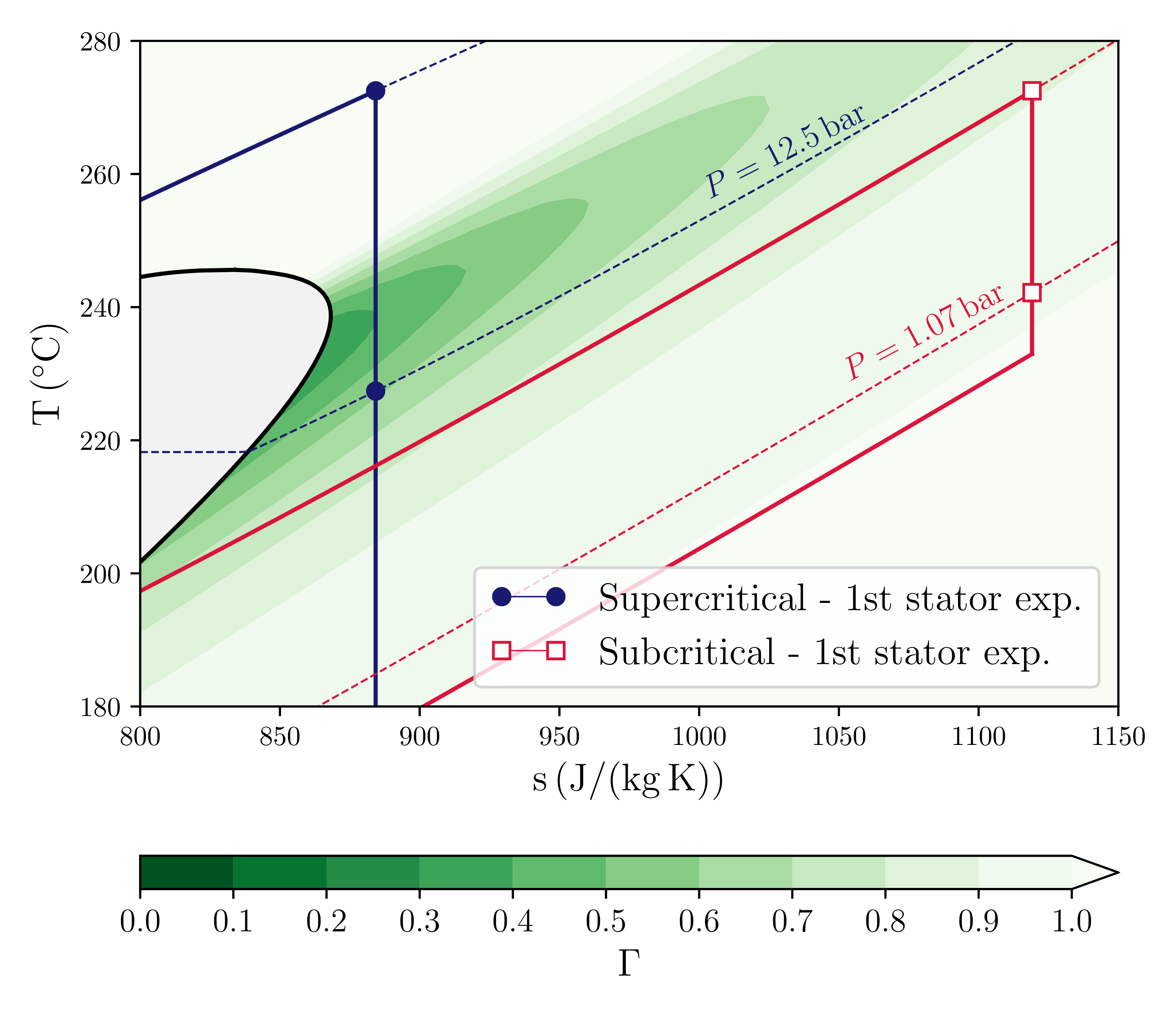 1
P = 40 bar
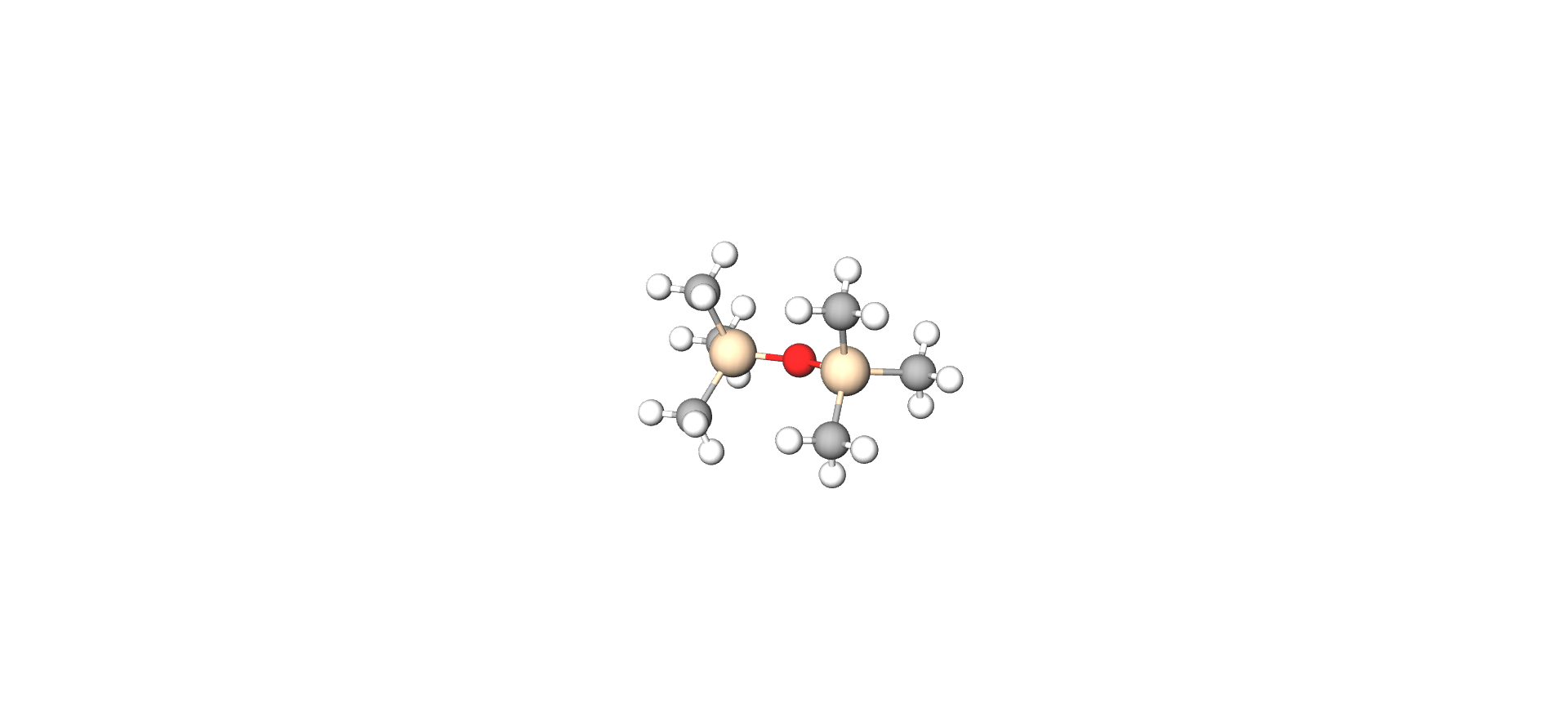 P = 8 bar
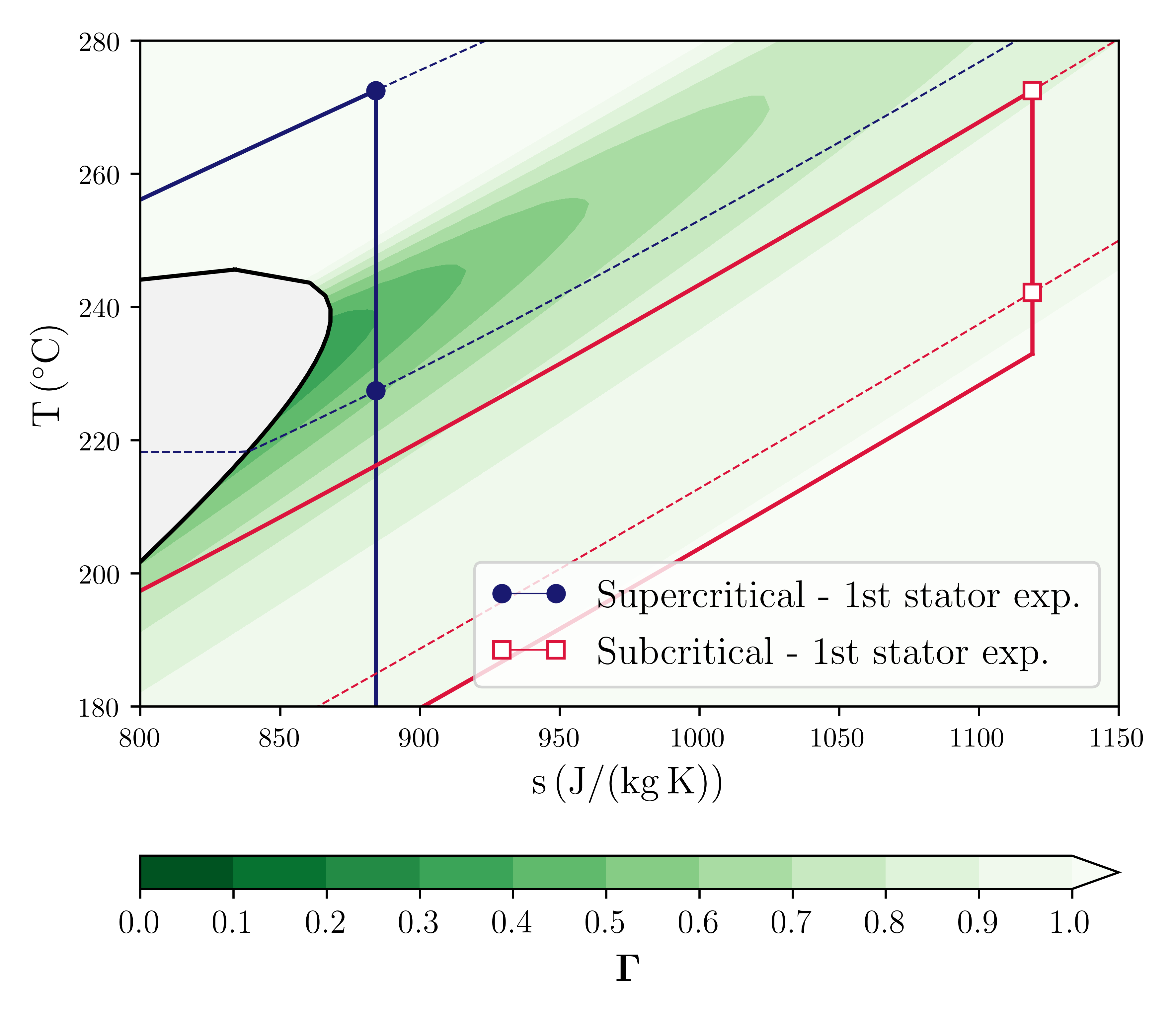 0
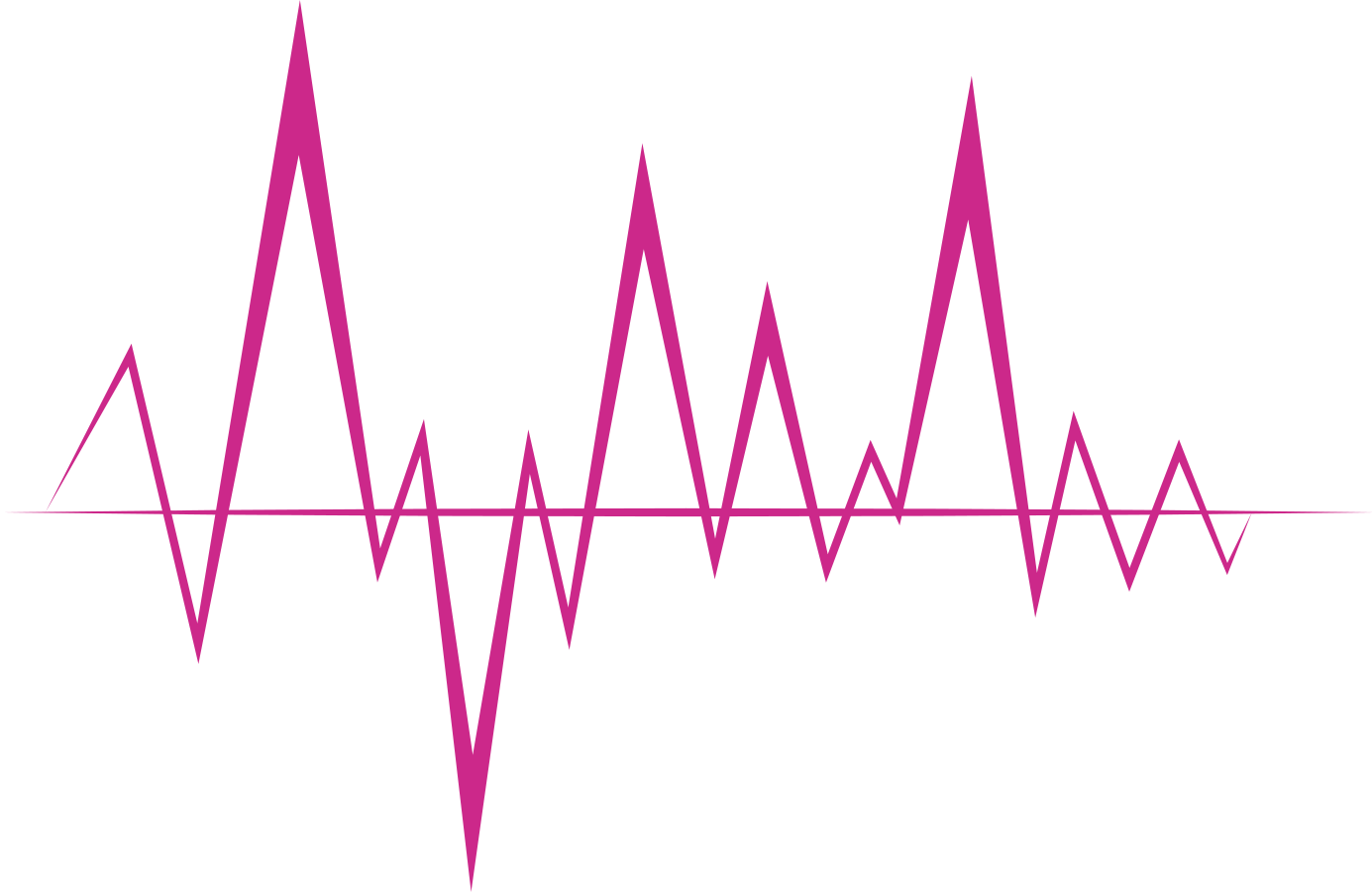 Design Pressure
Real Pressure
research questions
FLUID: MM
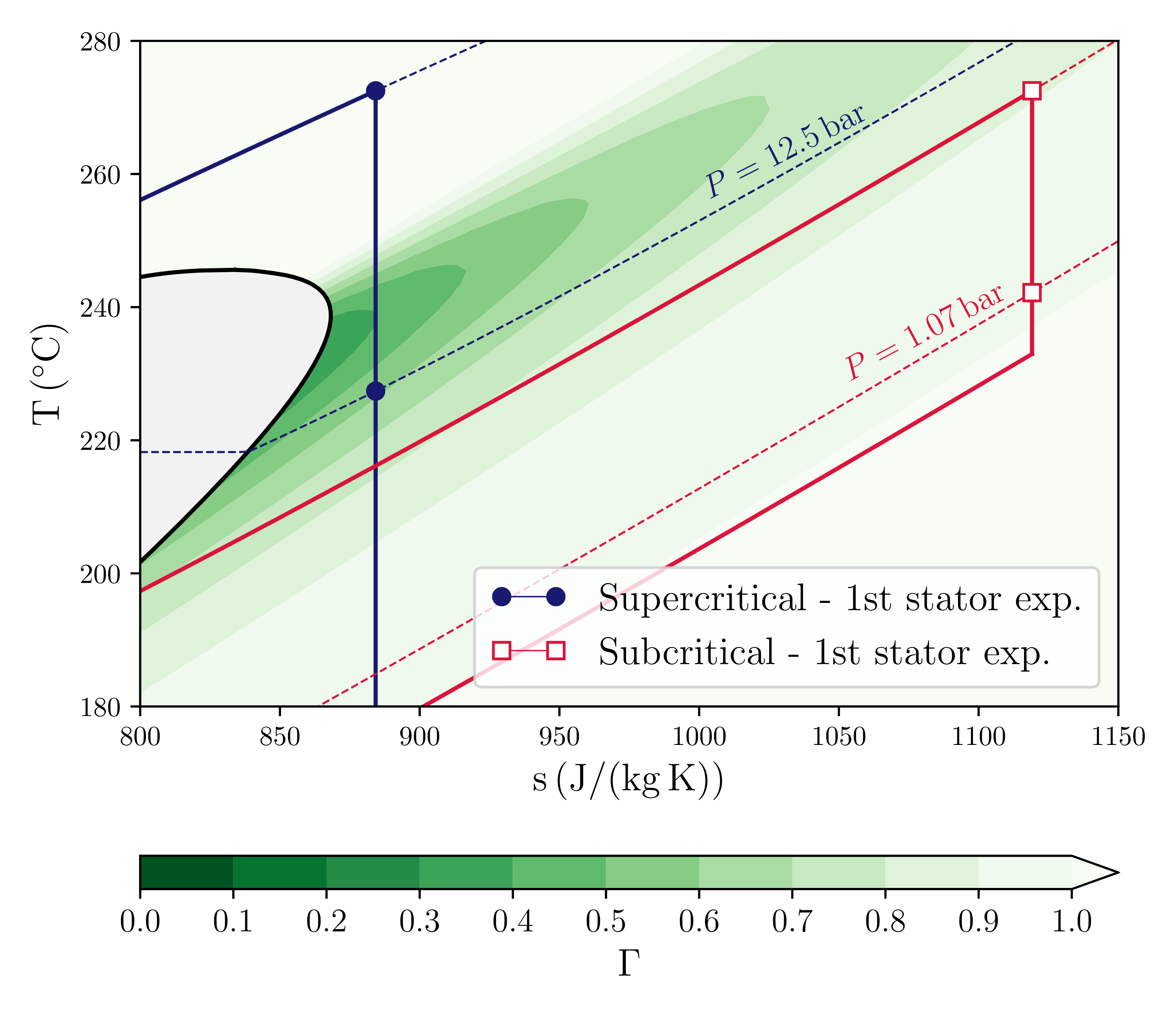 1
P = 40 bar
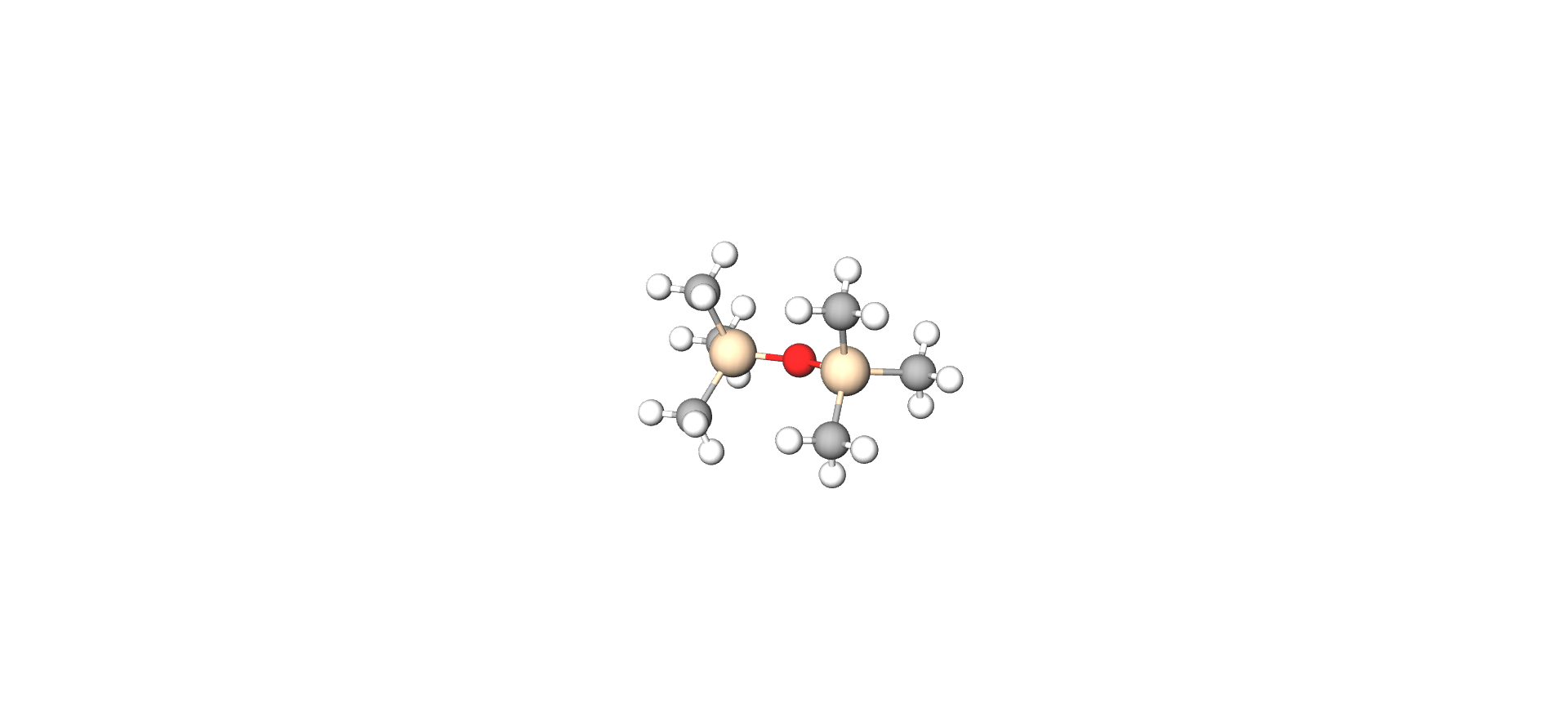 P = 8 bar
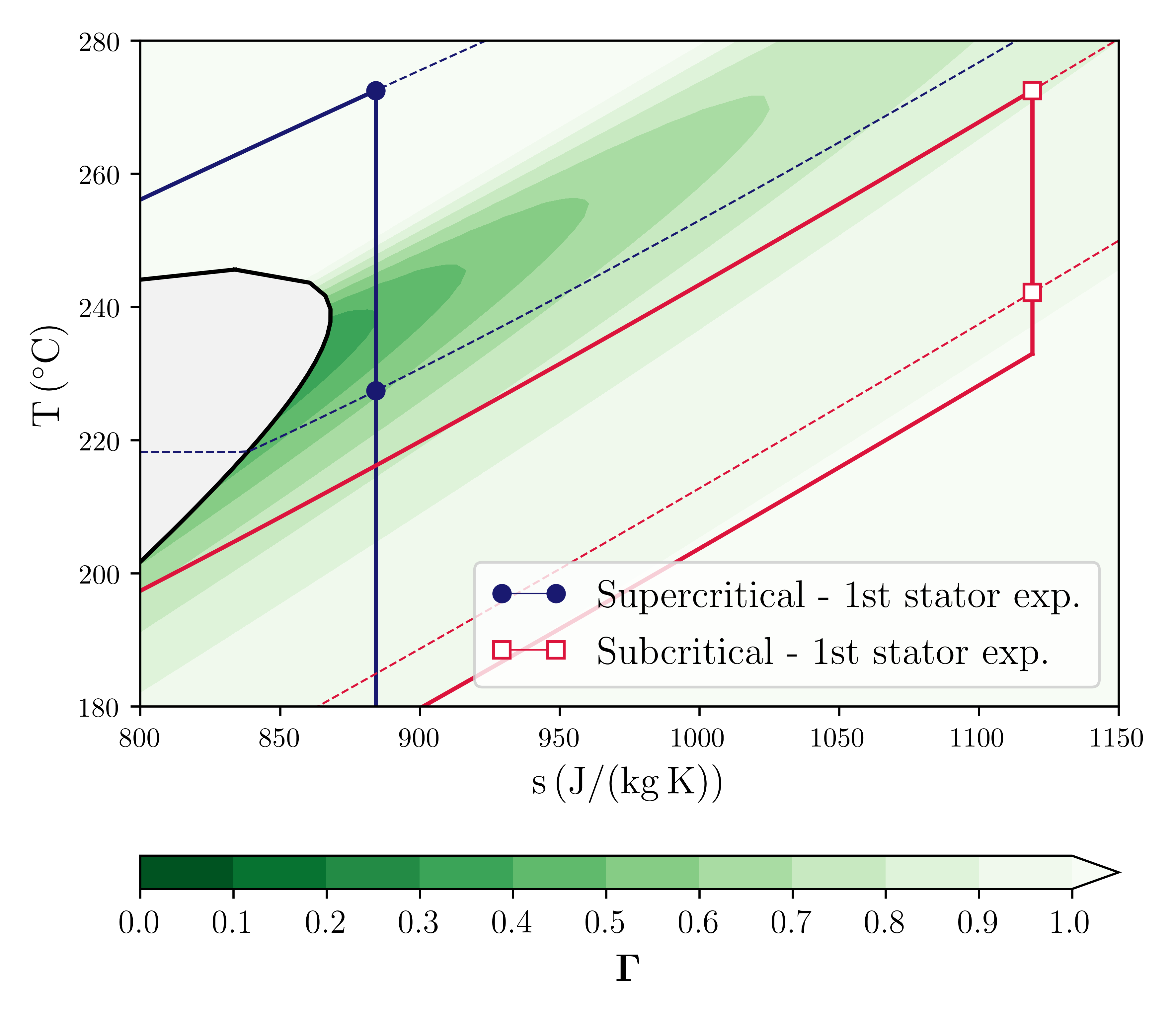 0
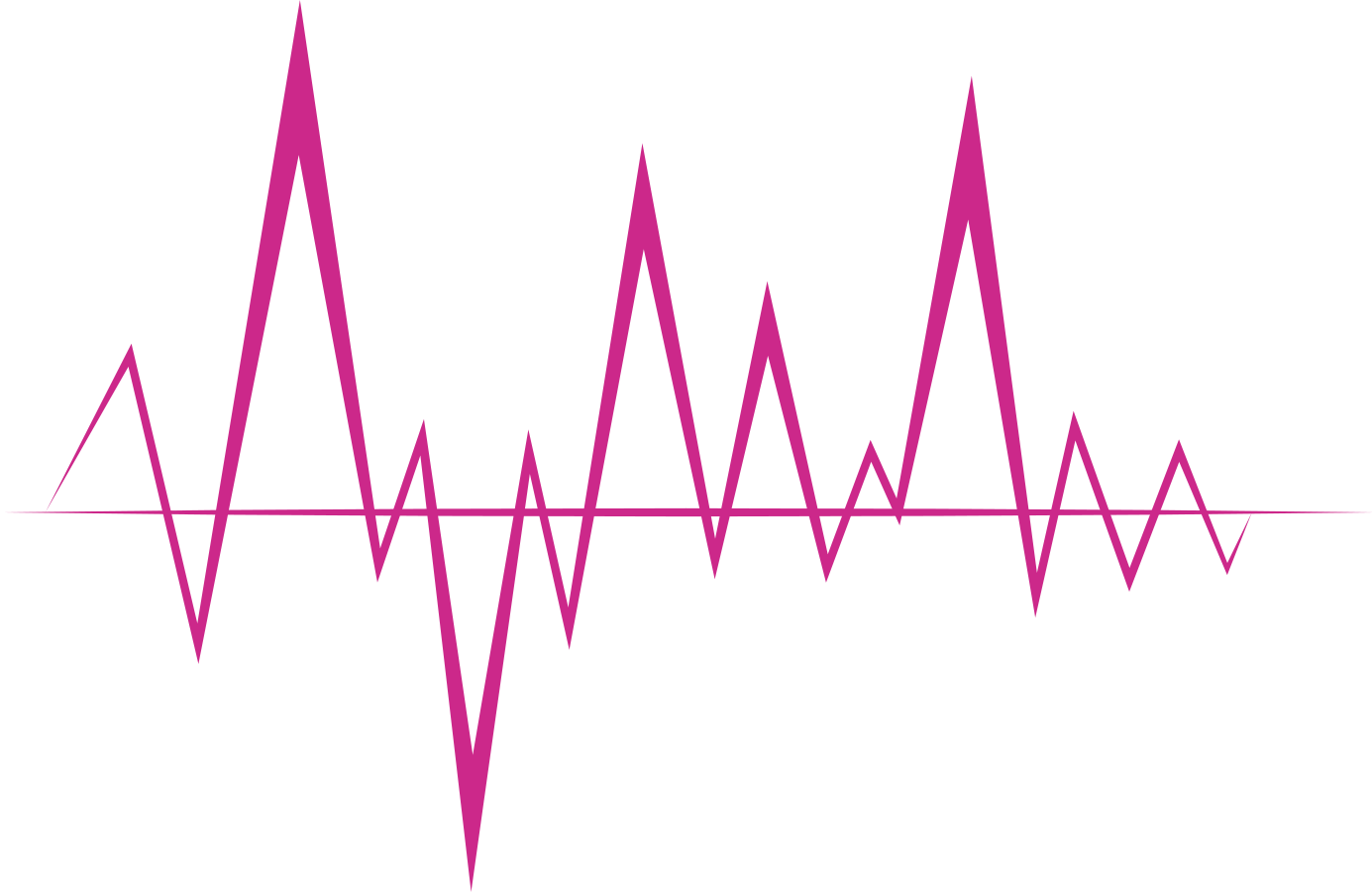 Design Pressure
Real Pressure
operating regime
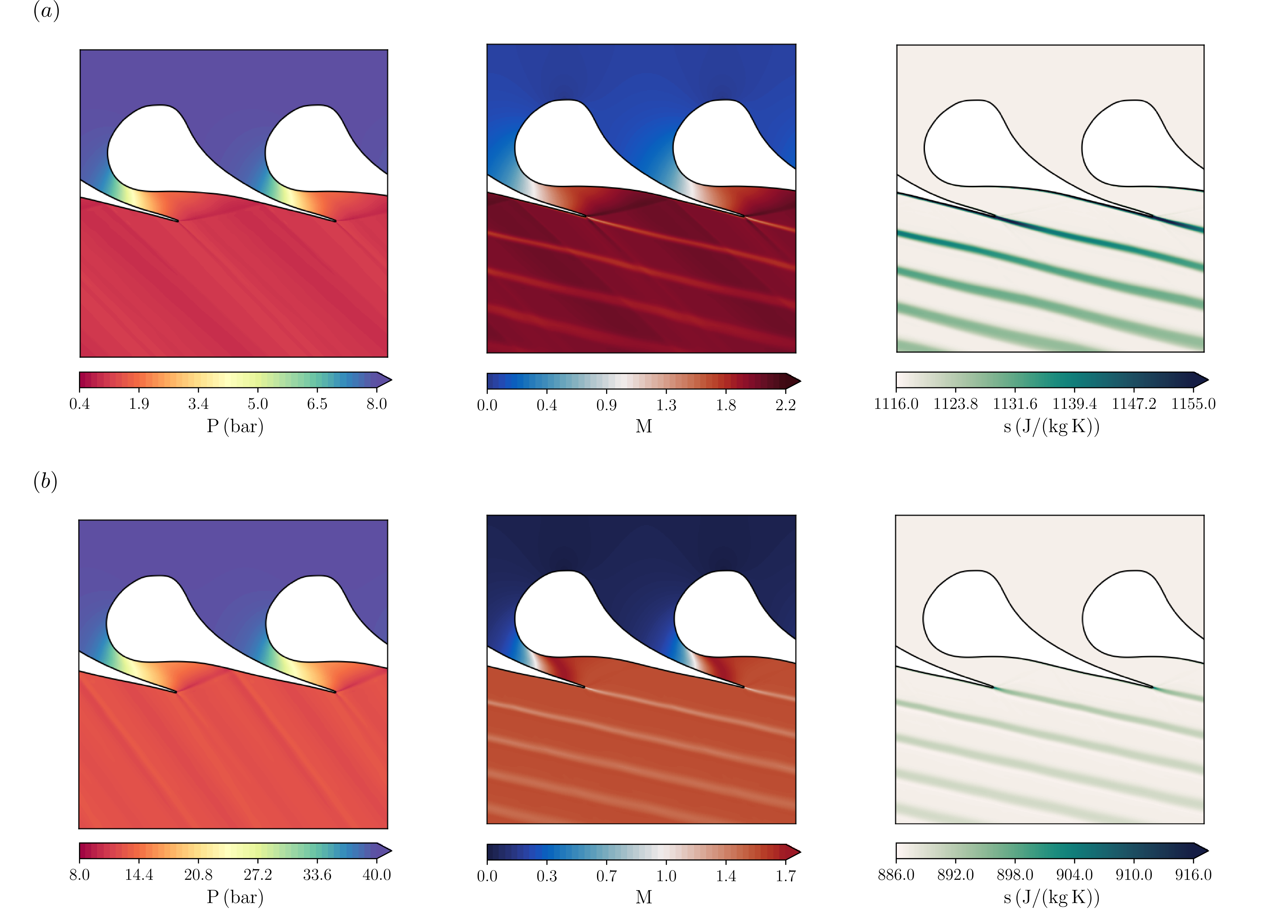 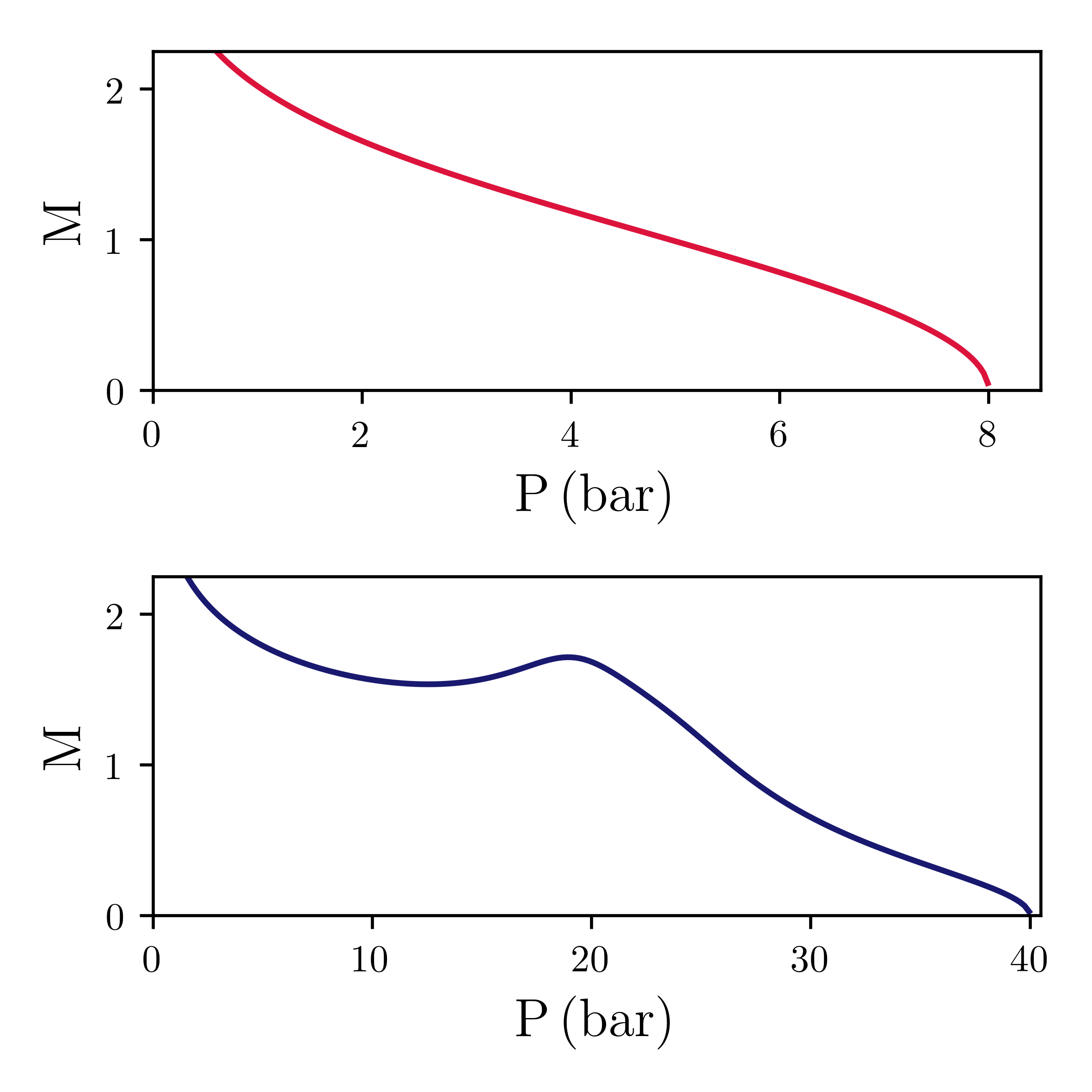 operating regime
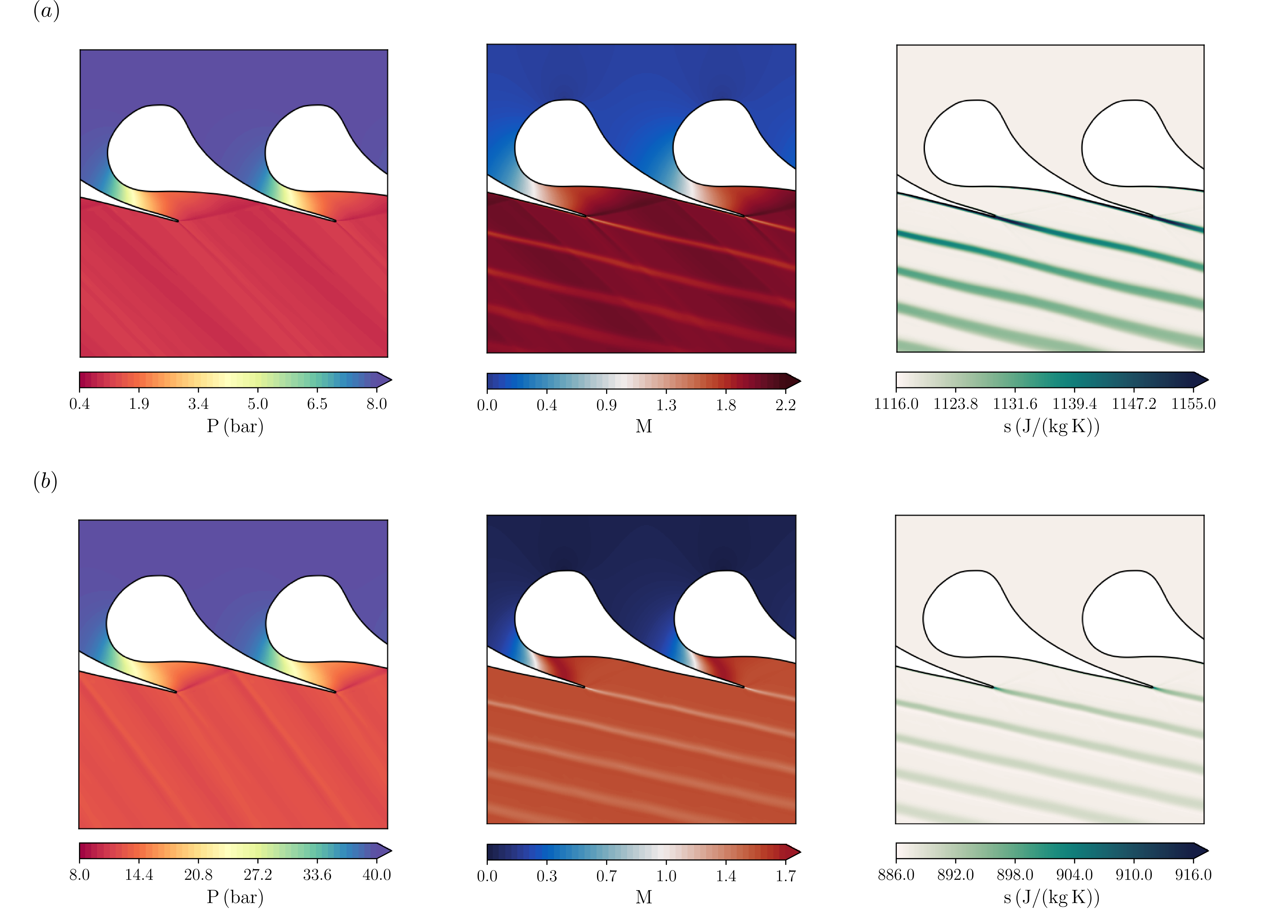 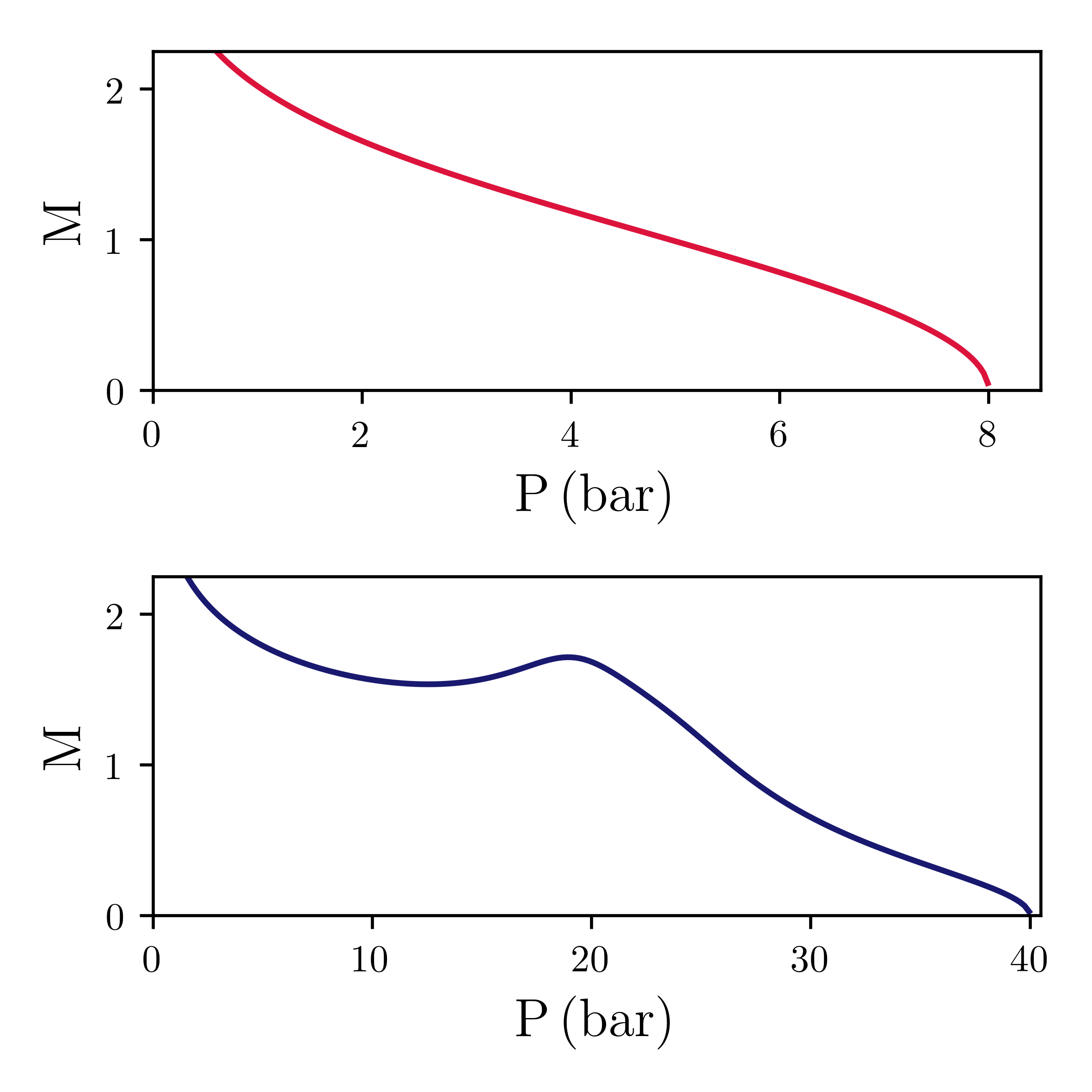 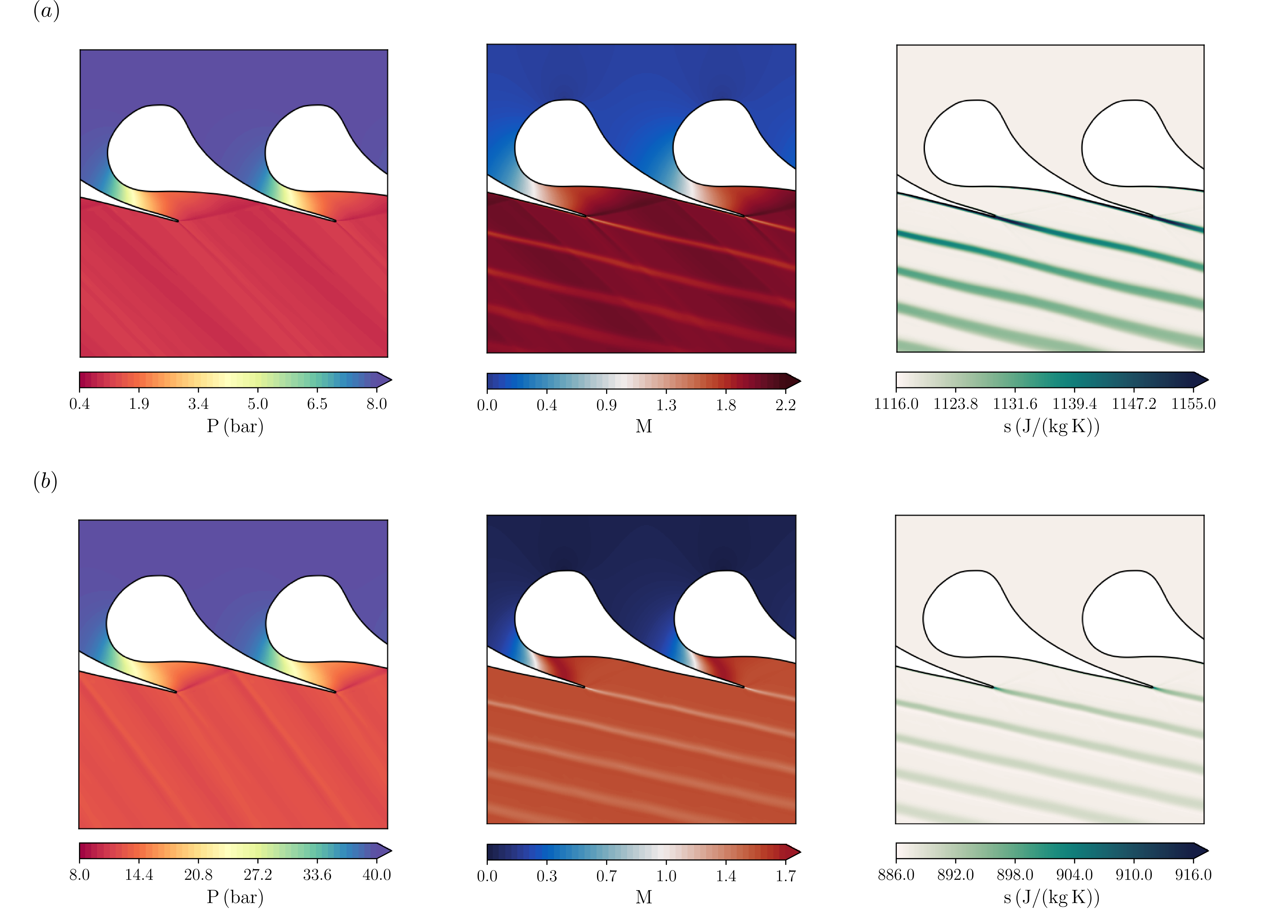 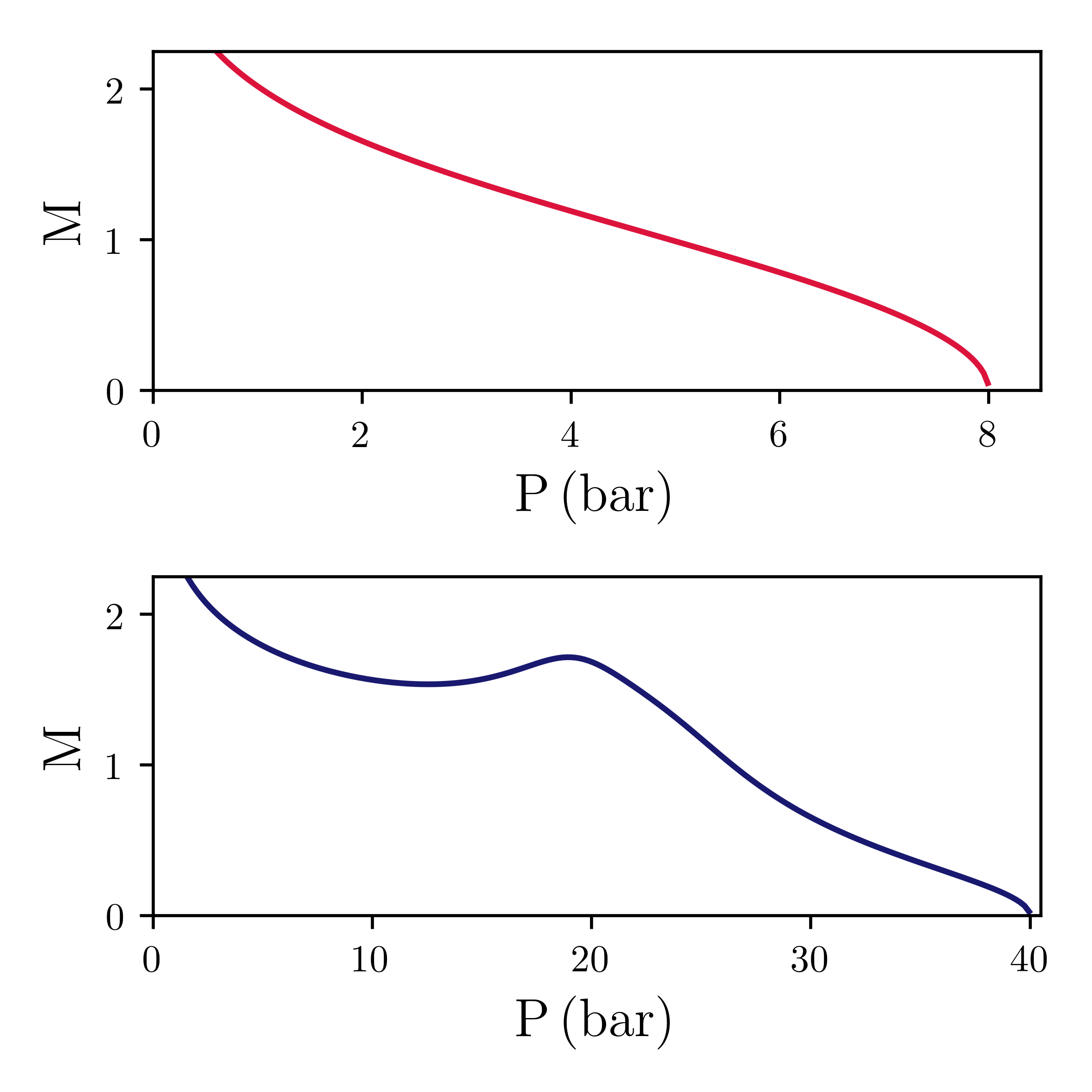 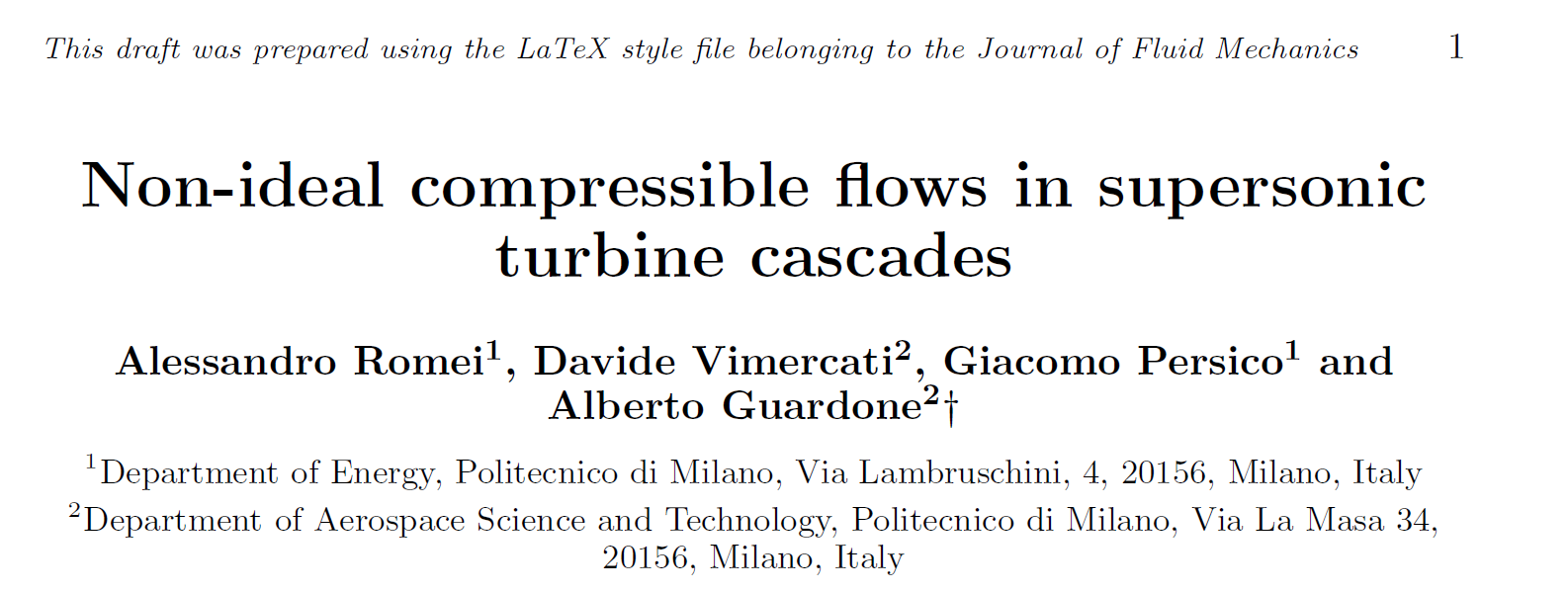 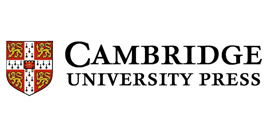 Journal of Fluid Mechanics (JFM)
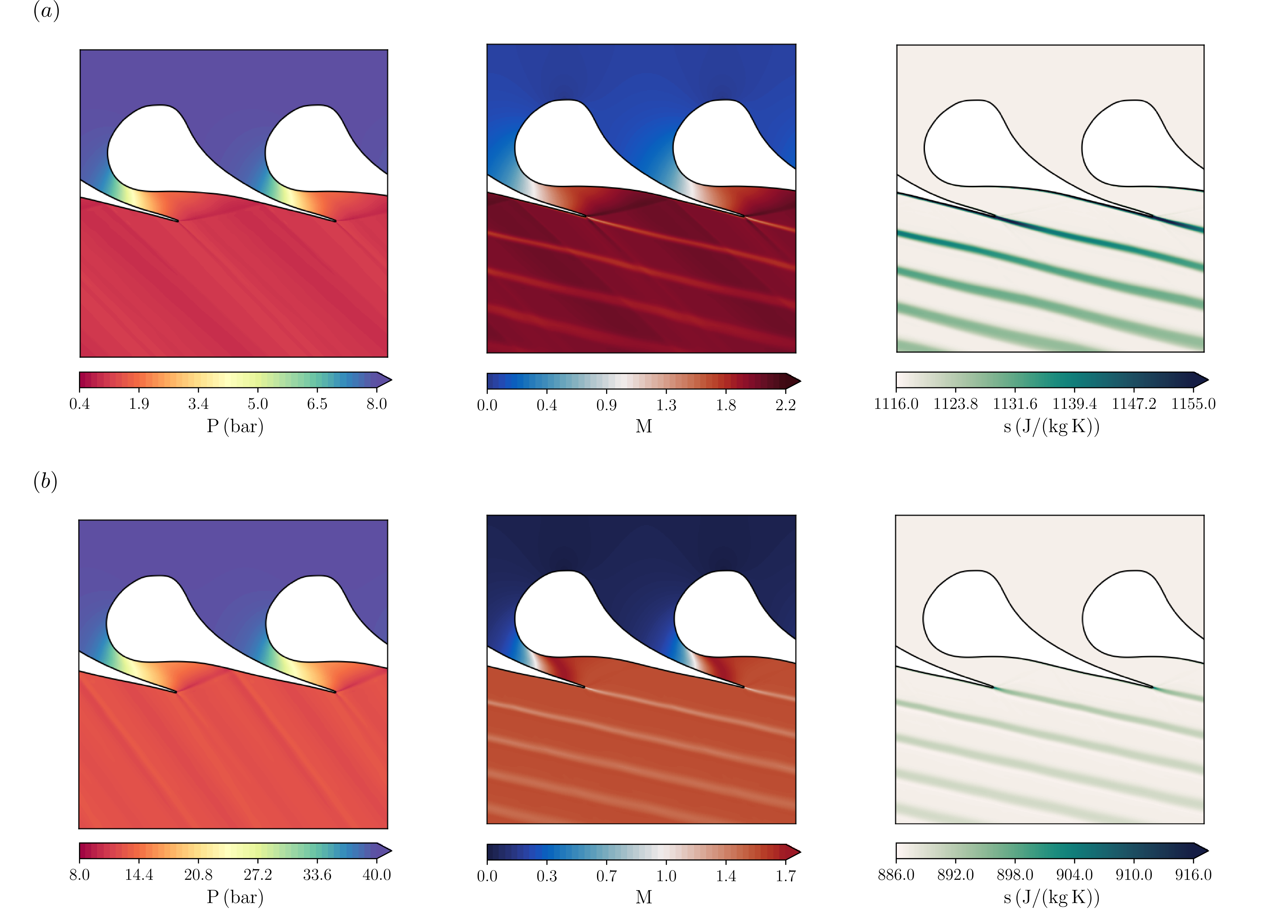 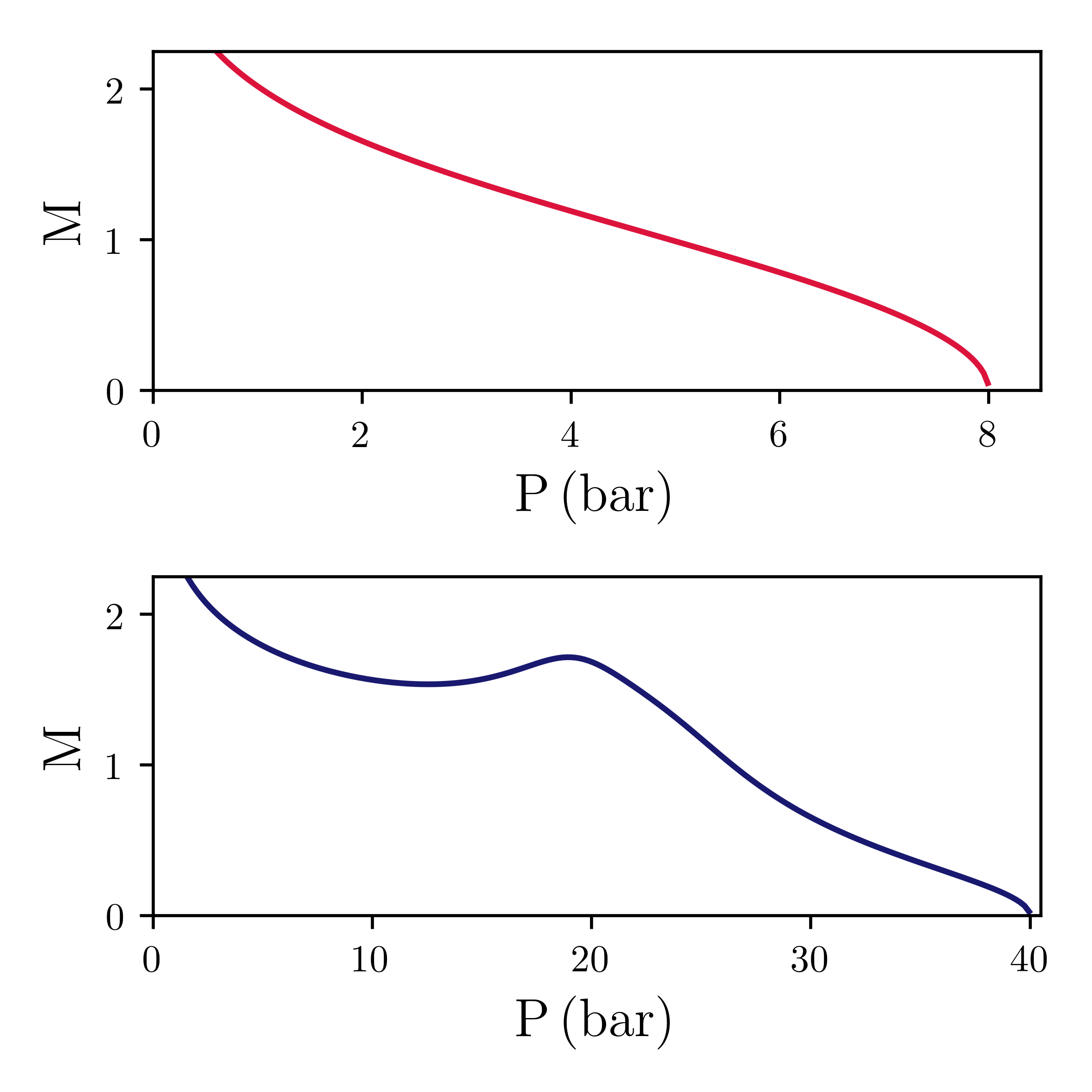 research questions
FLUID: MM
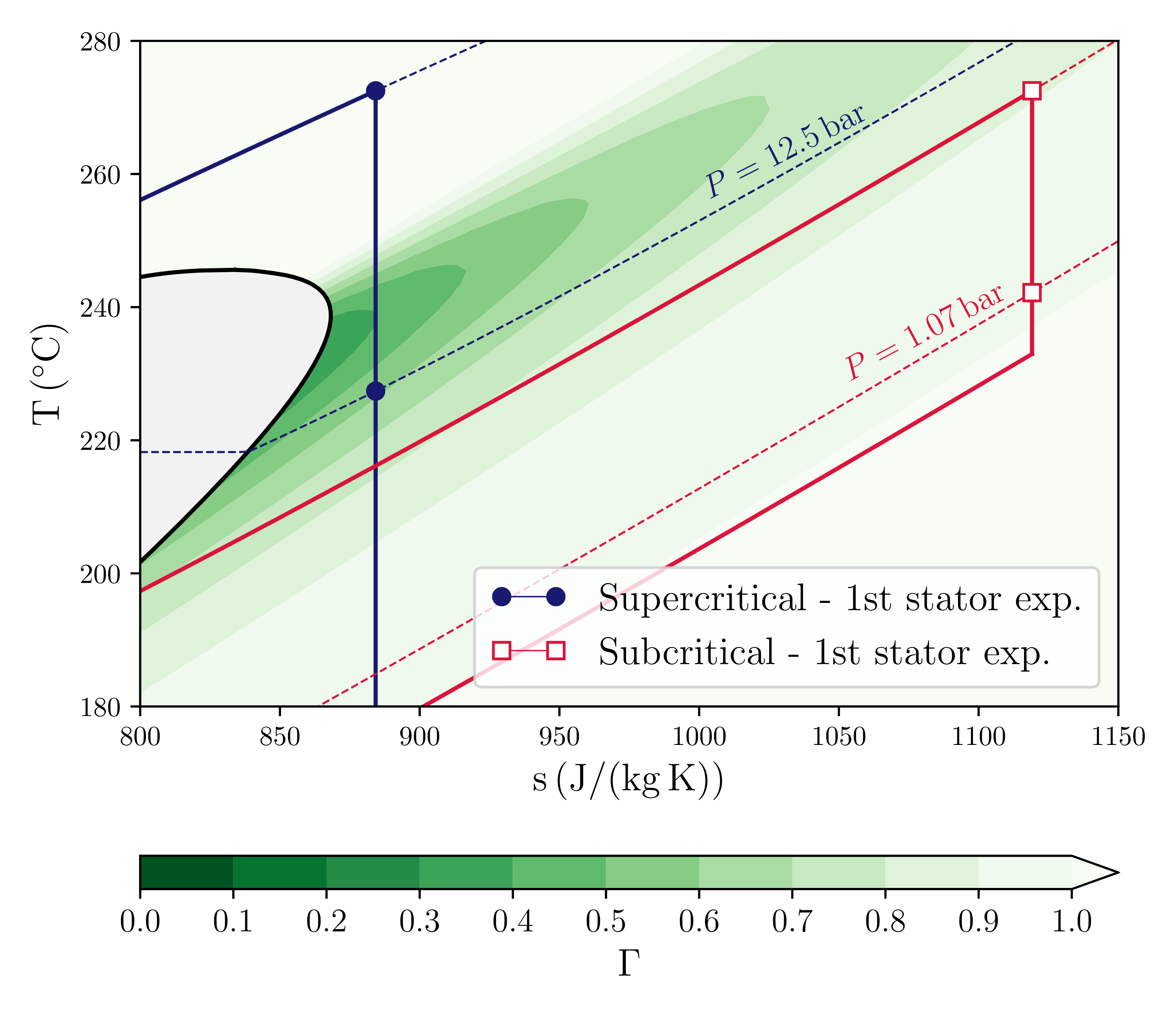 1
P = 40 bar
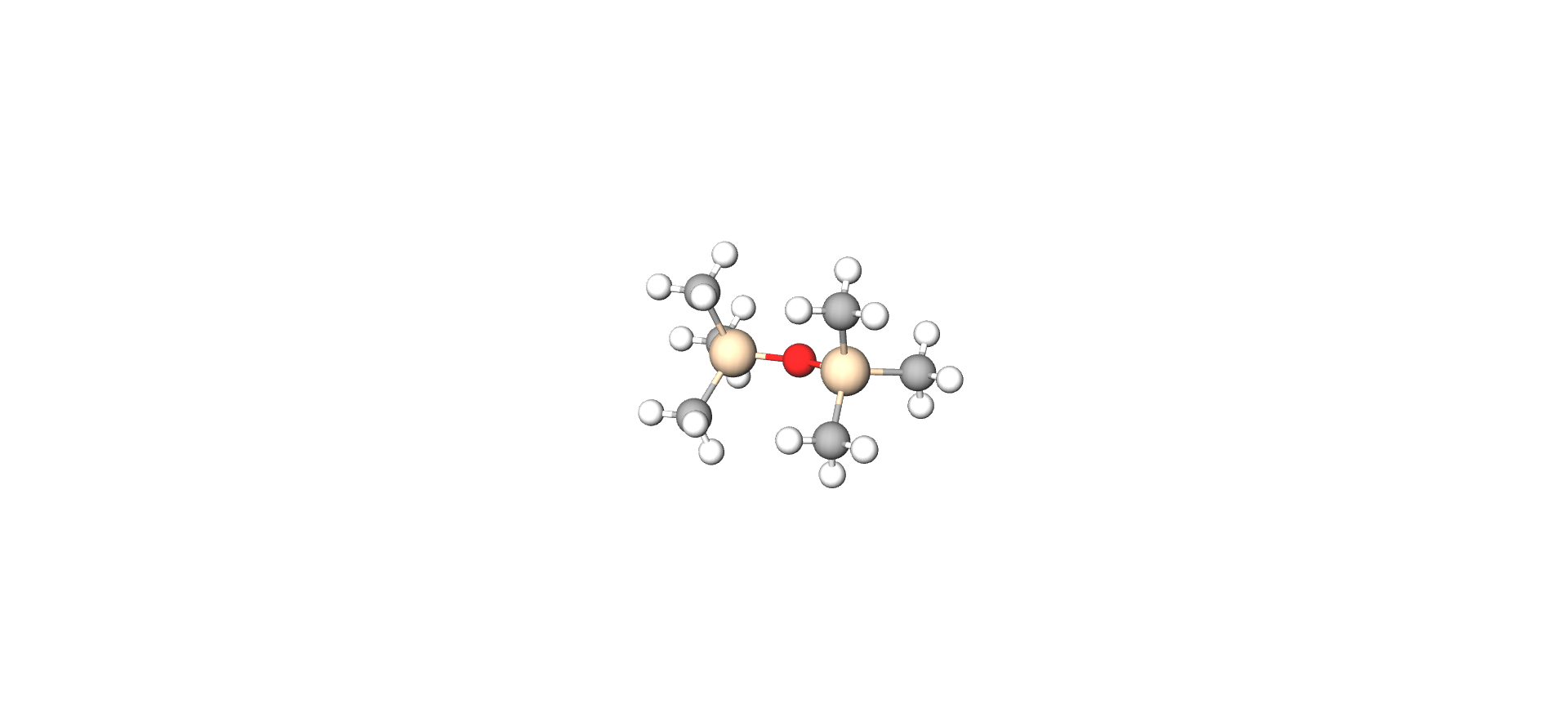 P = 8 bar
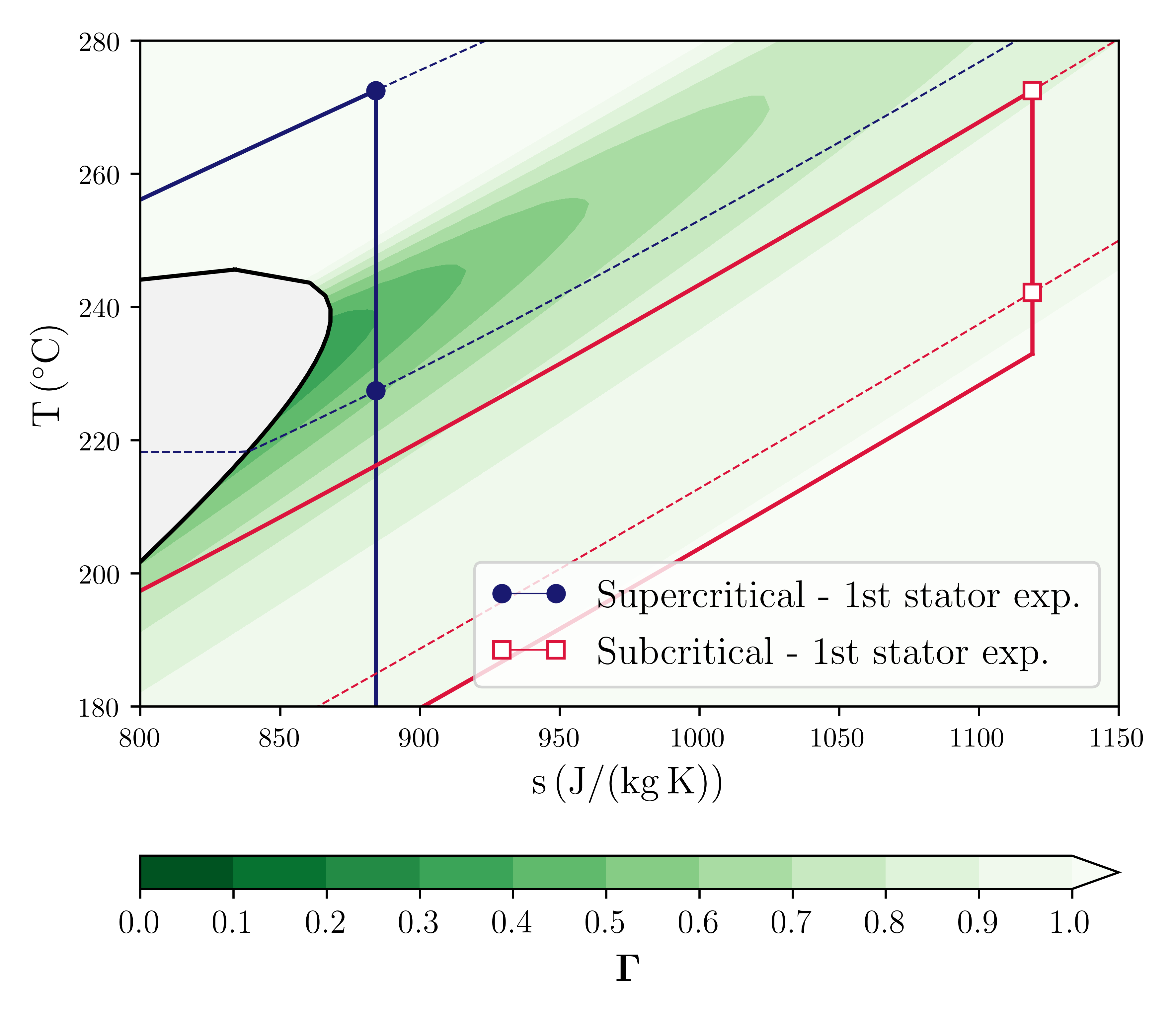 0
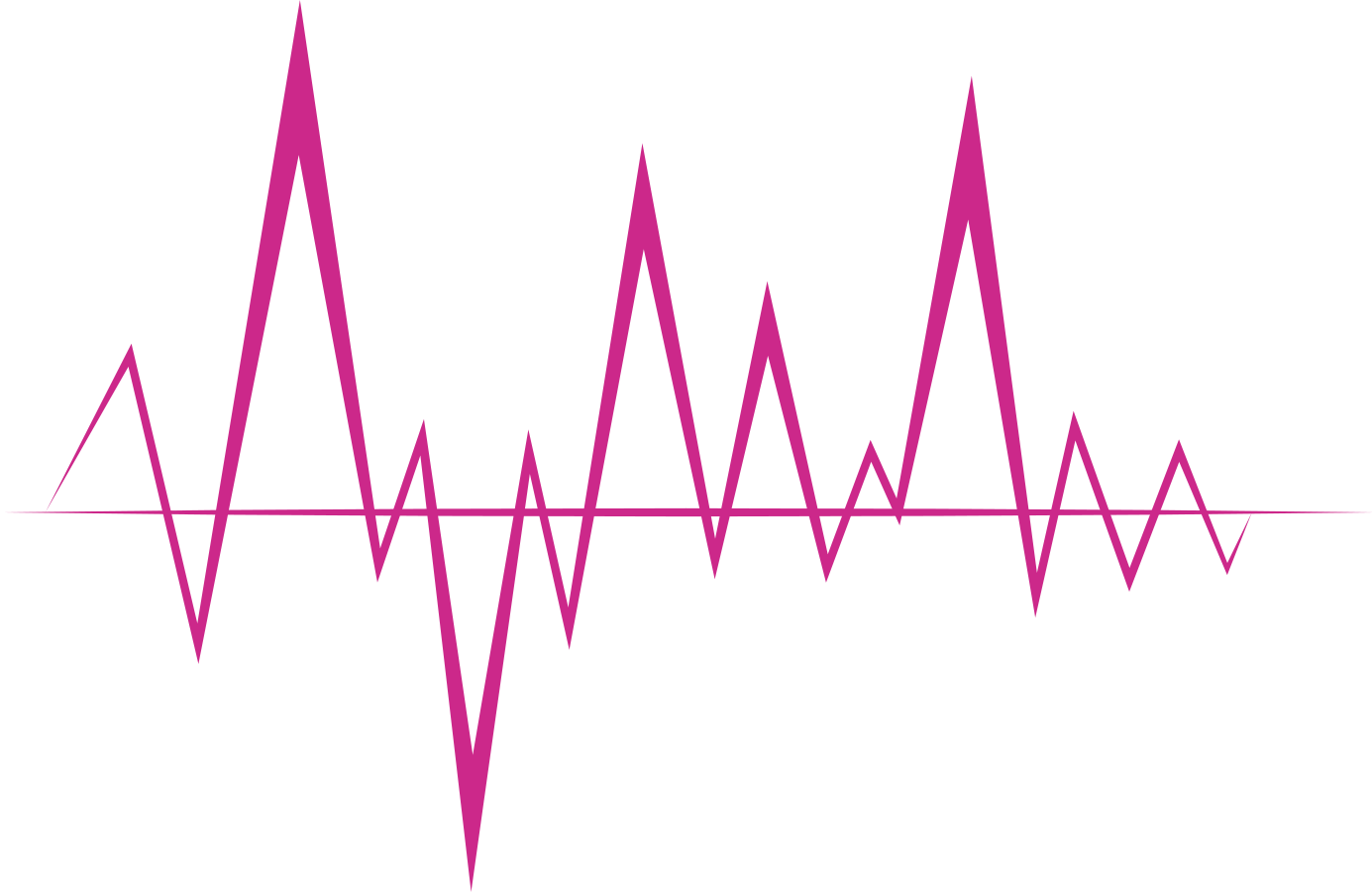 Design Pressure
Real Pressure
uncertainty quantification – input distribution
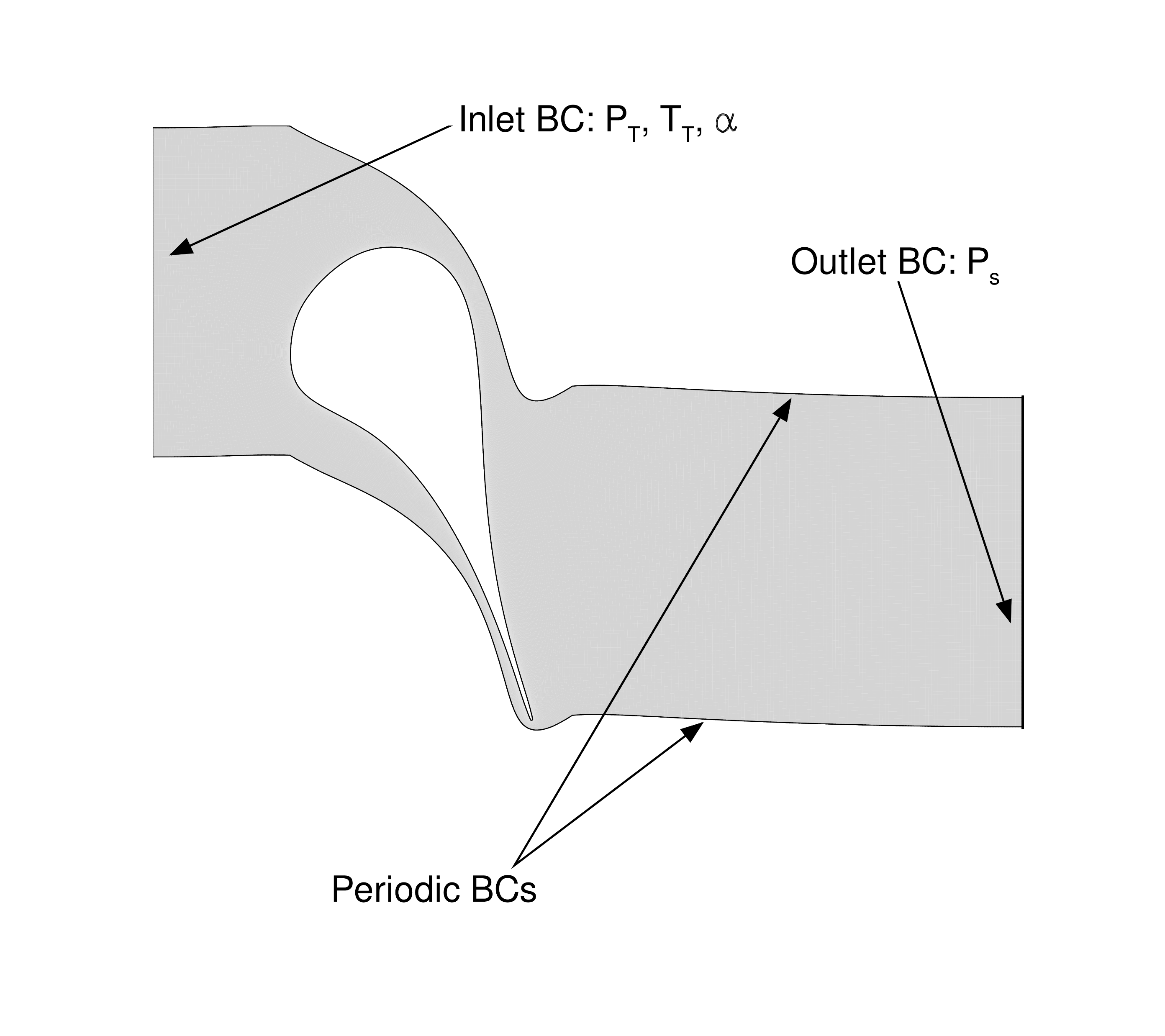 40 bar
39.5 bar
40.5 bar
Periodic BCs
uncertainty quantification – output distribution
Uncertainty 
Propagation 
Solver
Polynomial
Chaos
Representation
Cascade Loss Y
40 bar
39.5 bar
40.5 bar
CFD
Flow Solver
cascade loss variations
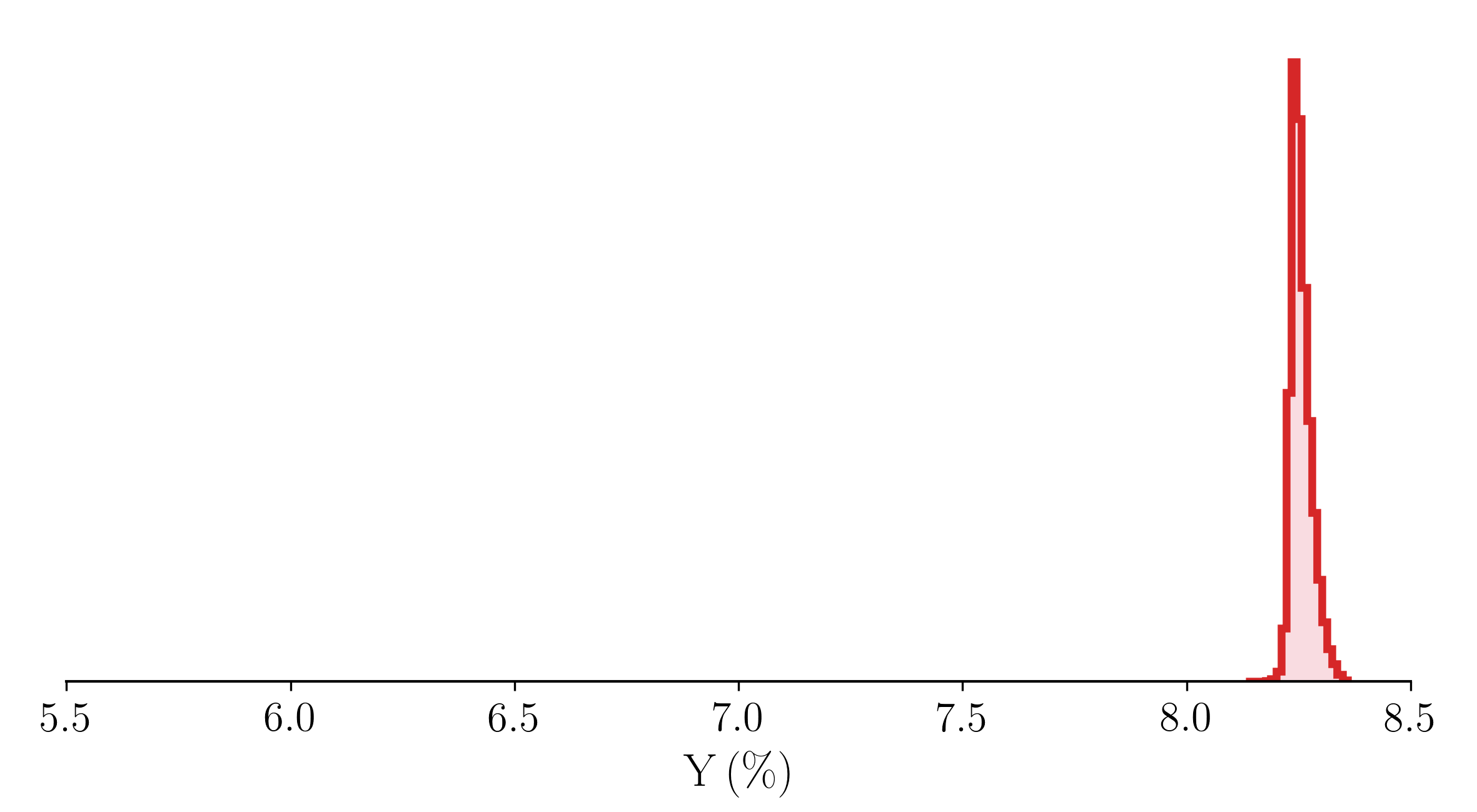 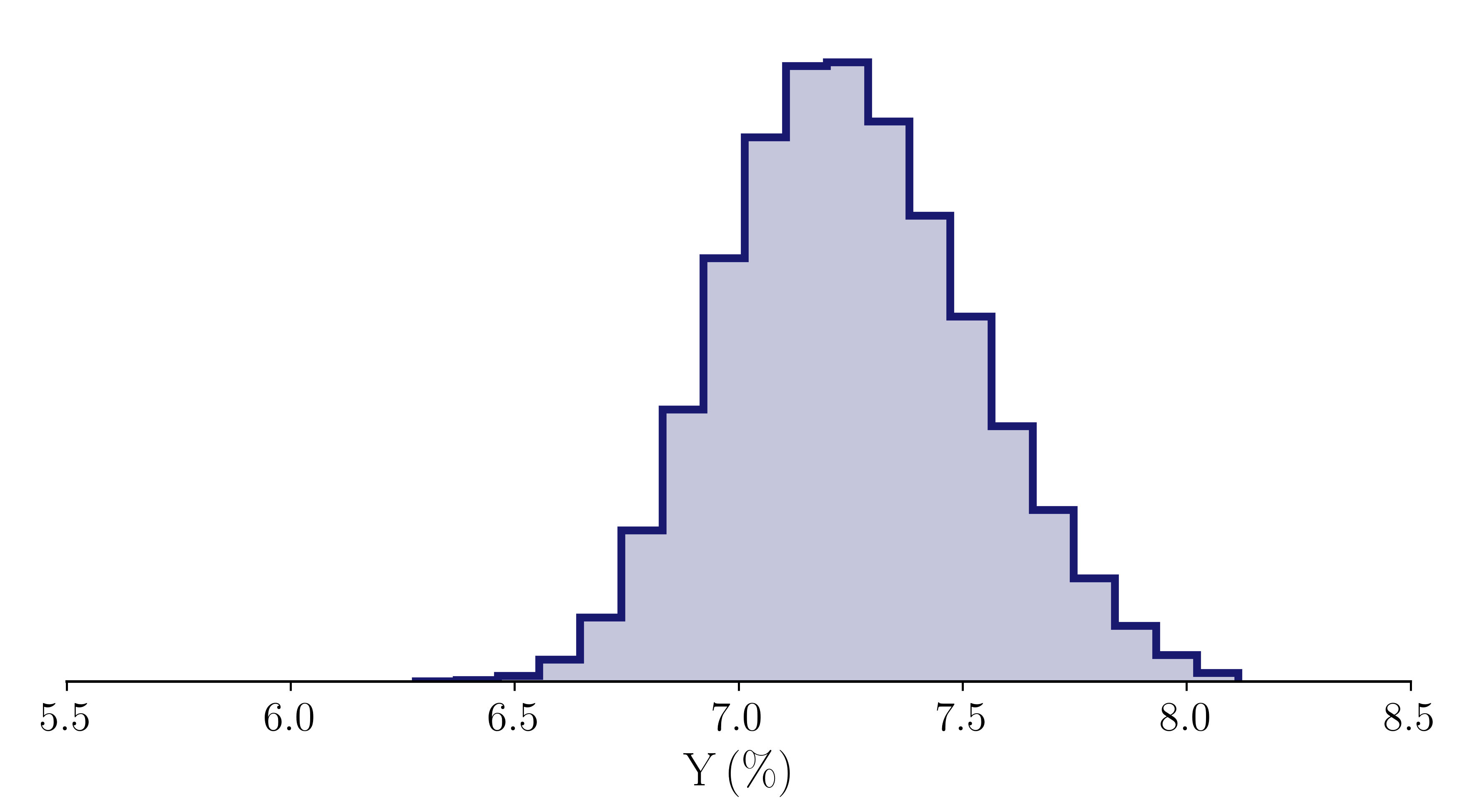 influence of input uncertainties on cascade losses
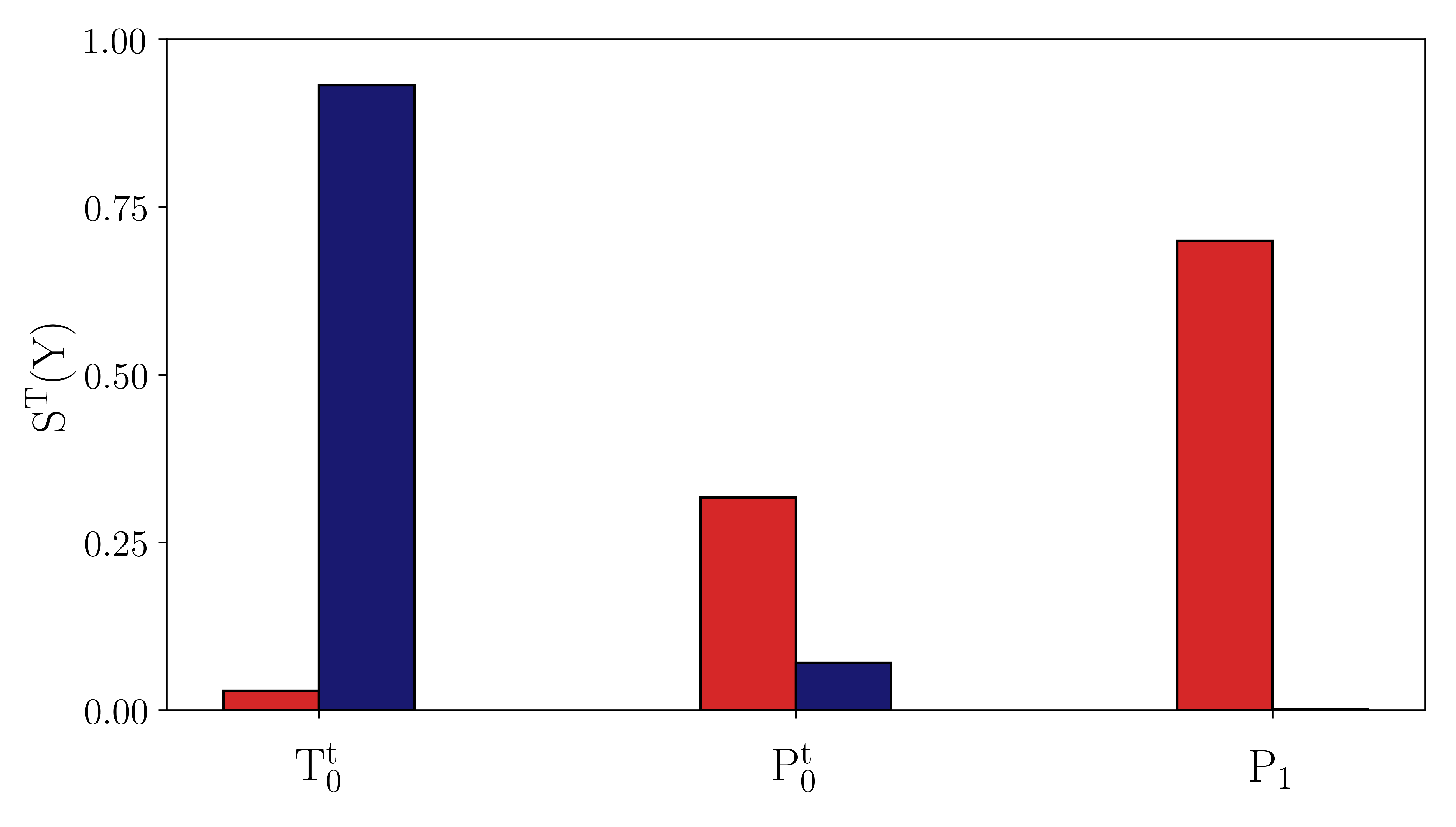 Importance
mass flow and loss variations
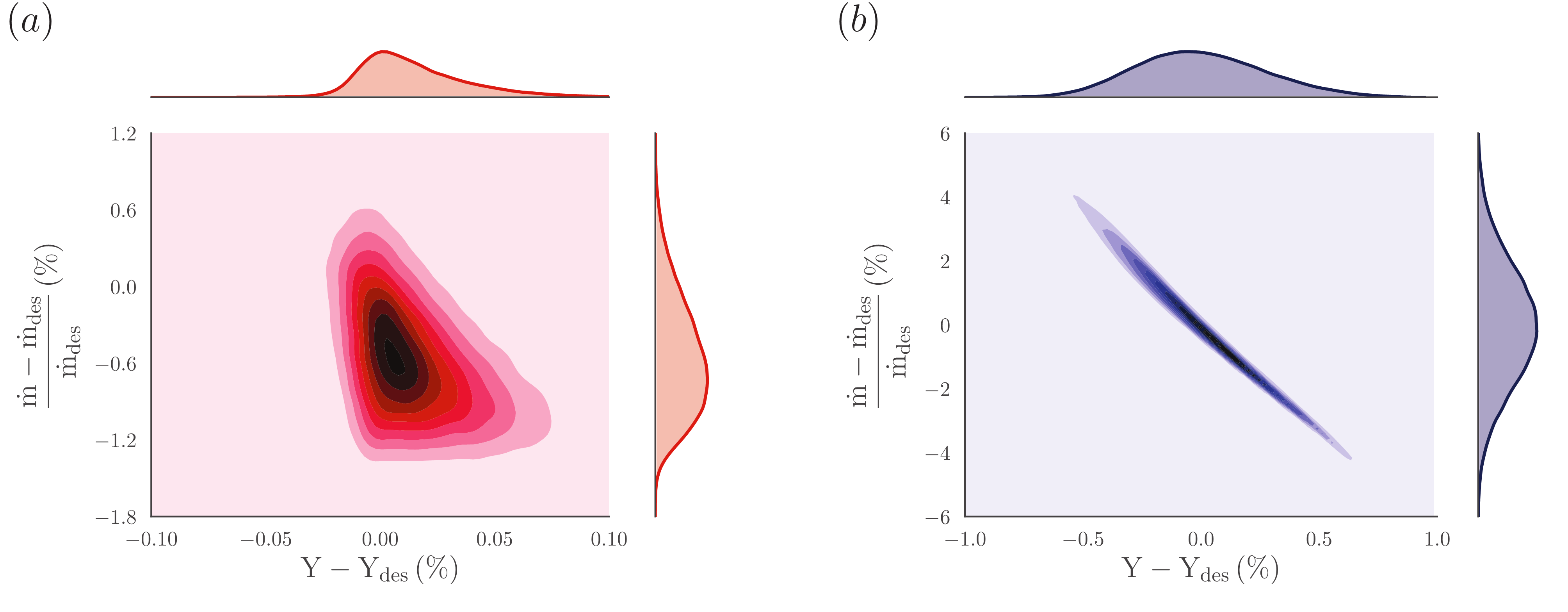 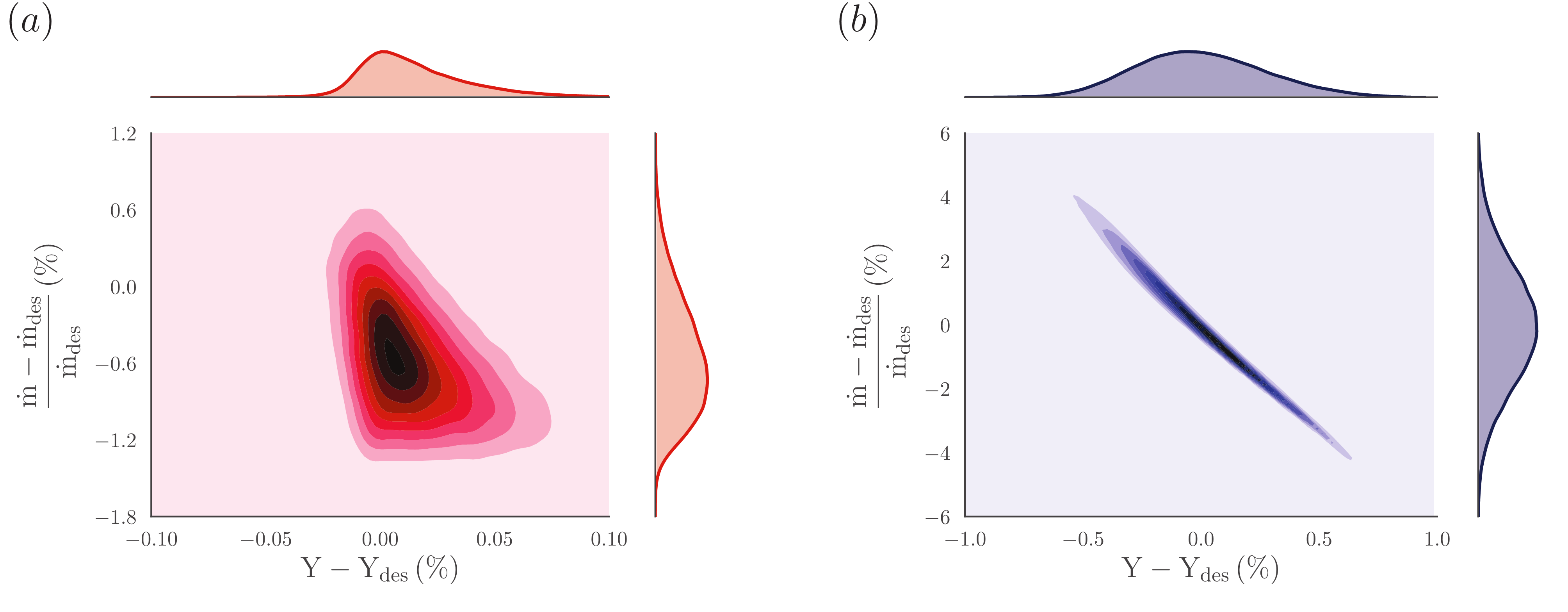 0.2%
2.0%
mass flow
3.0%
mass flow
12.0%
cascade loss
cascade loss
conclusion
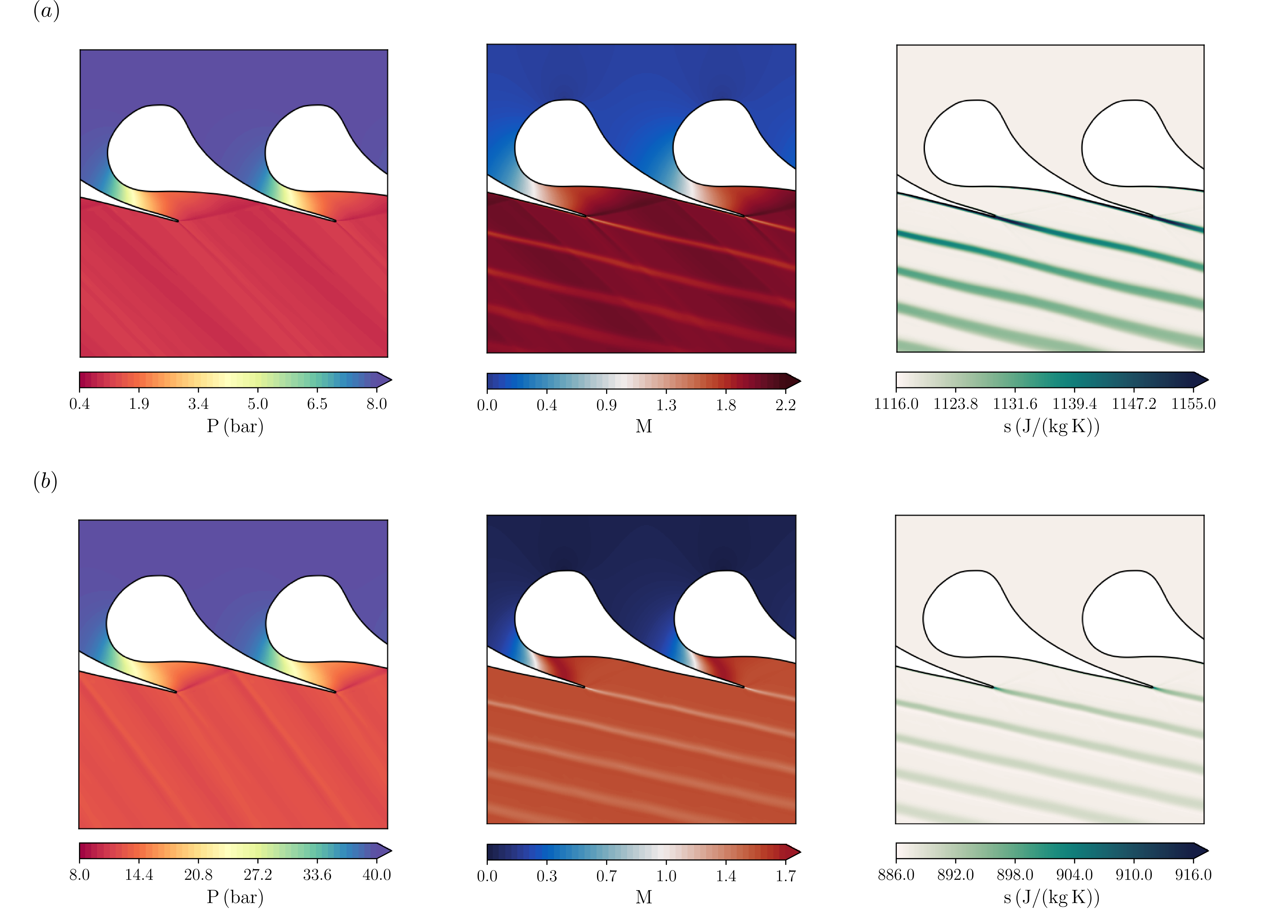 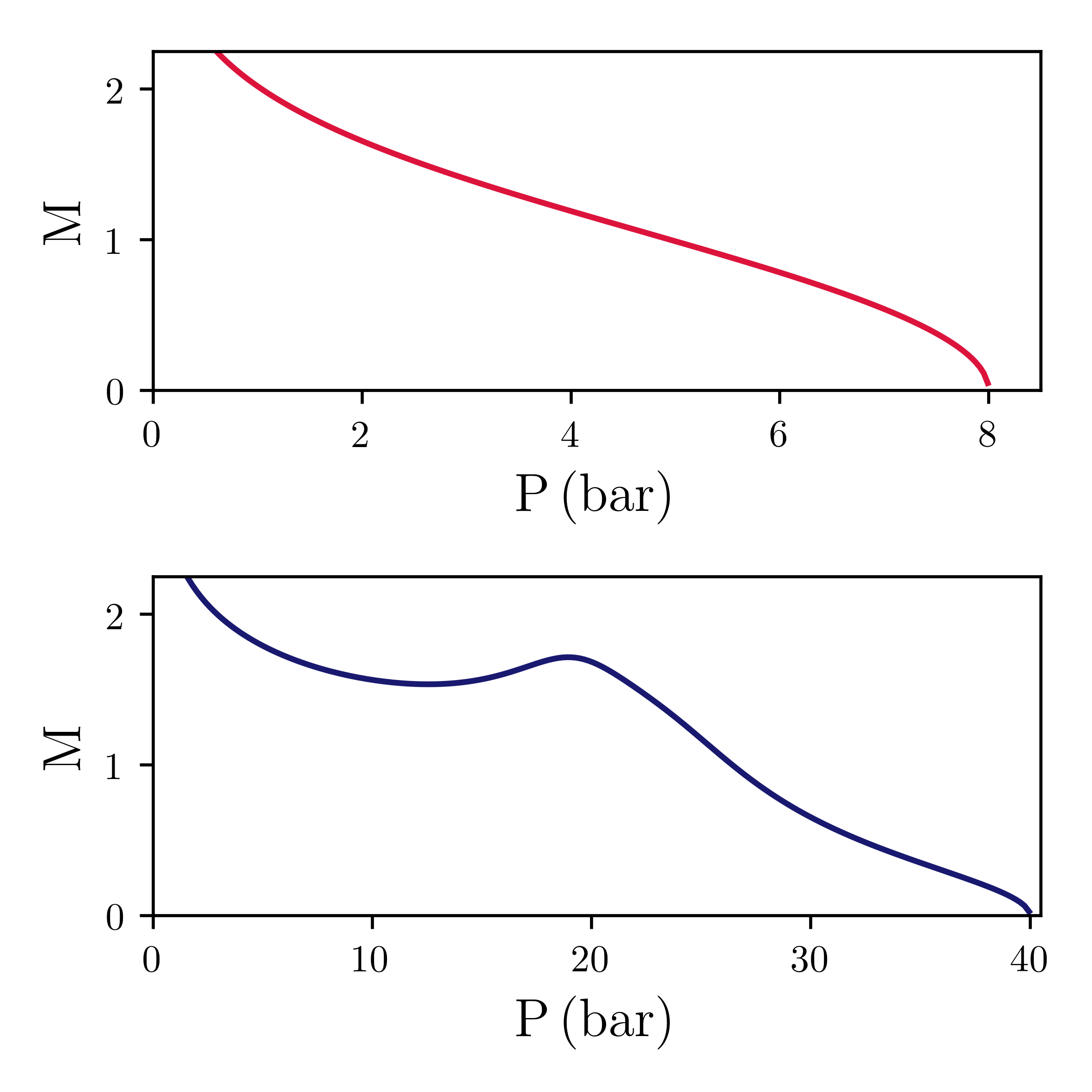 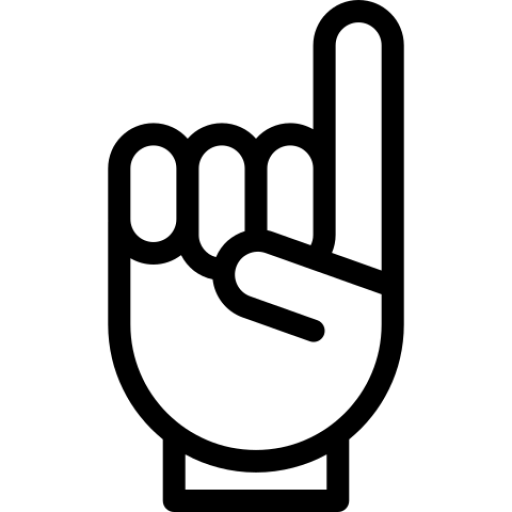 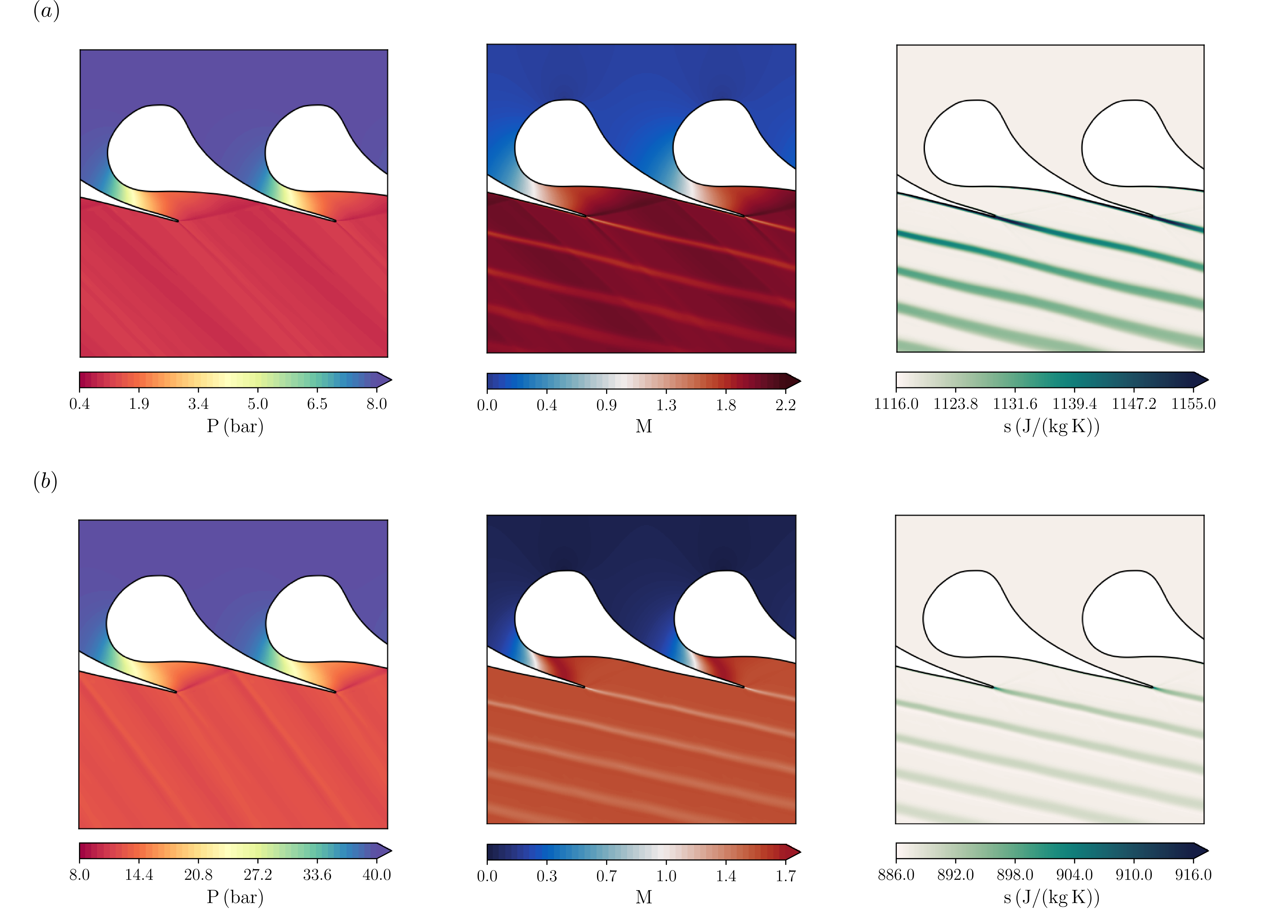 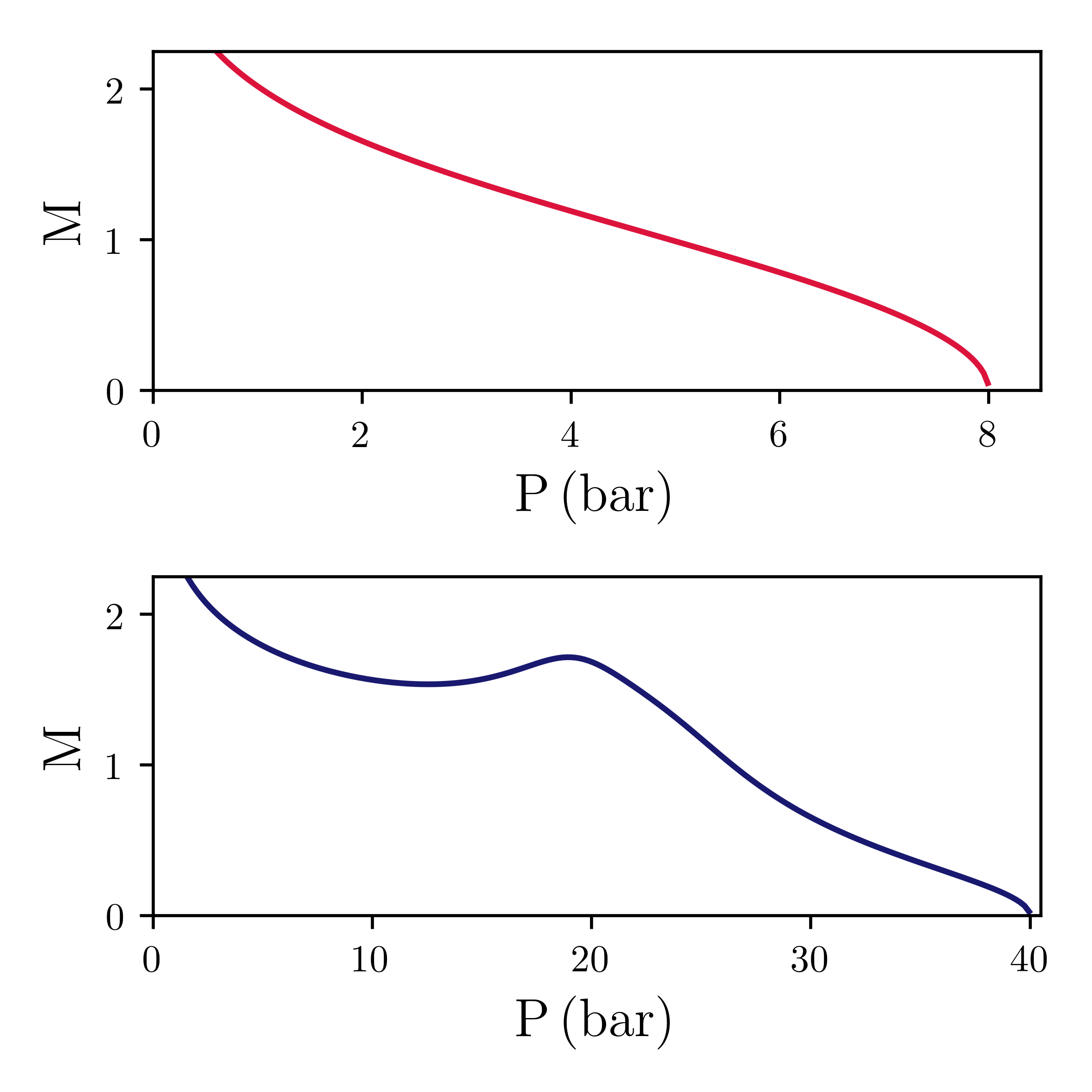 conclusion
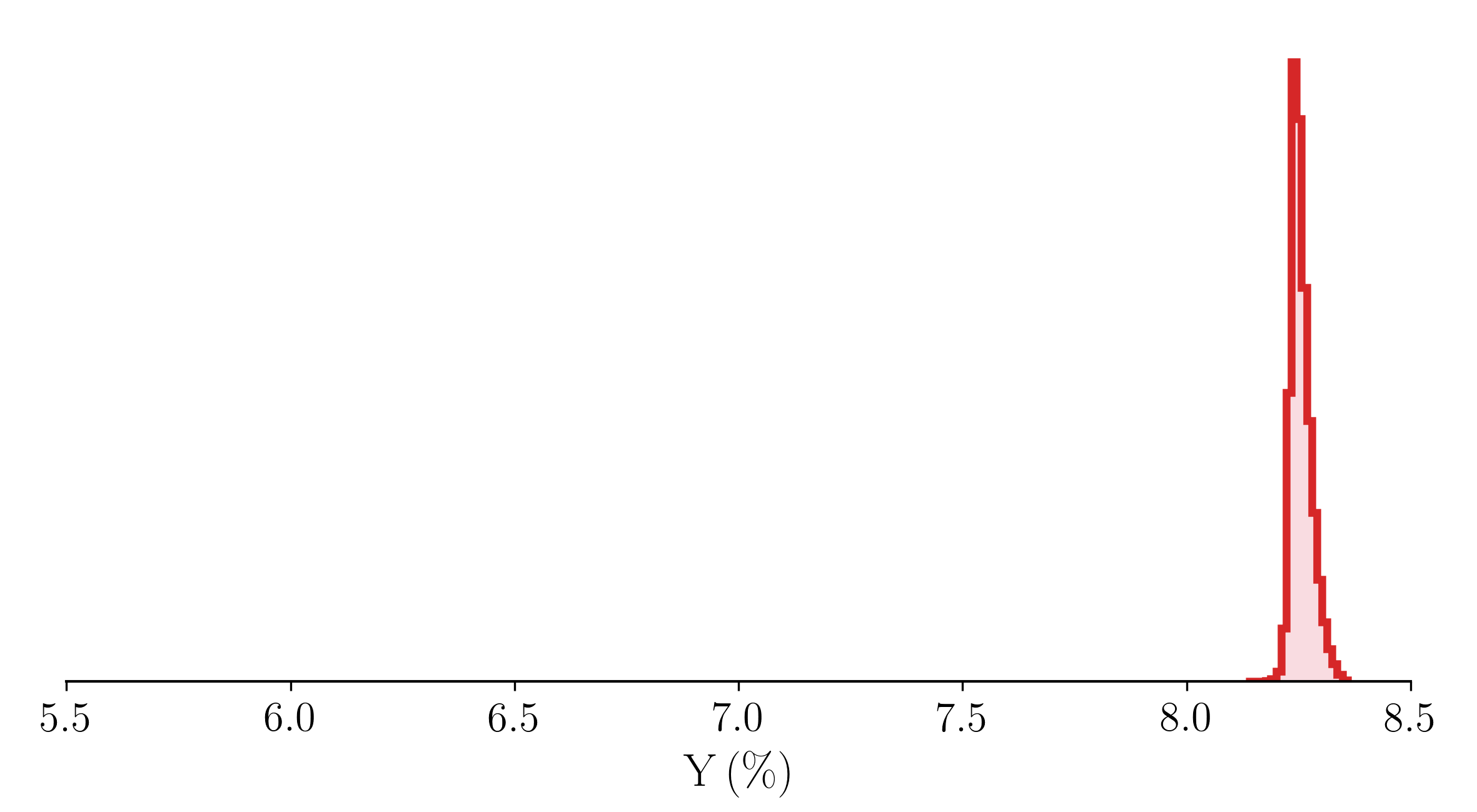 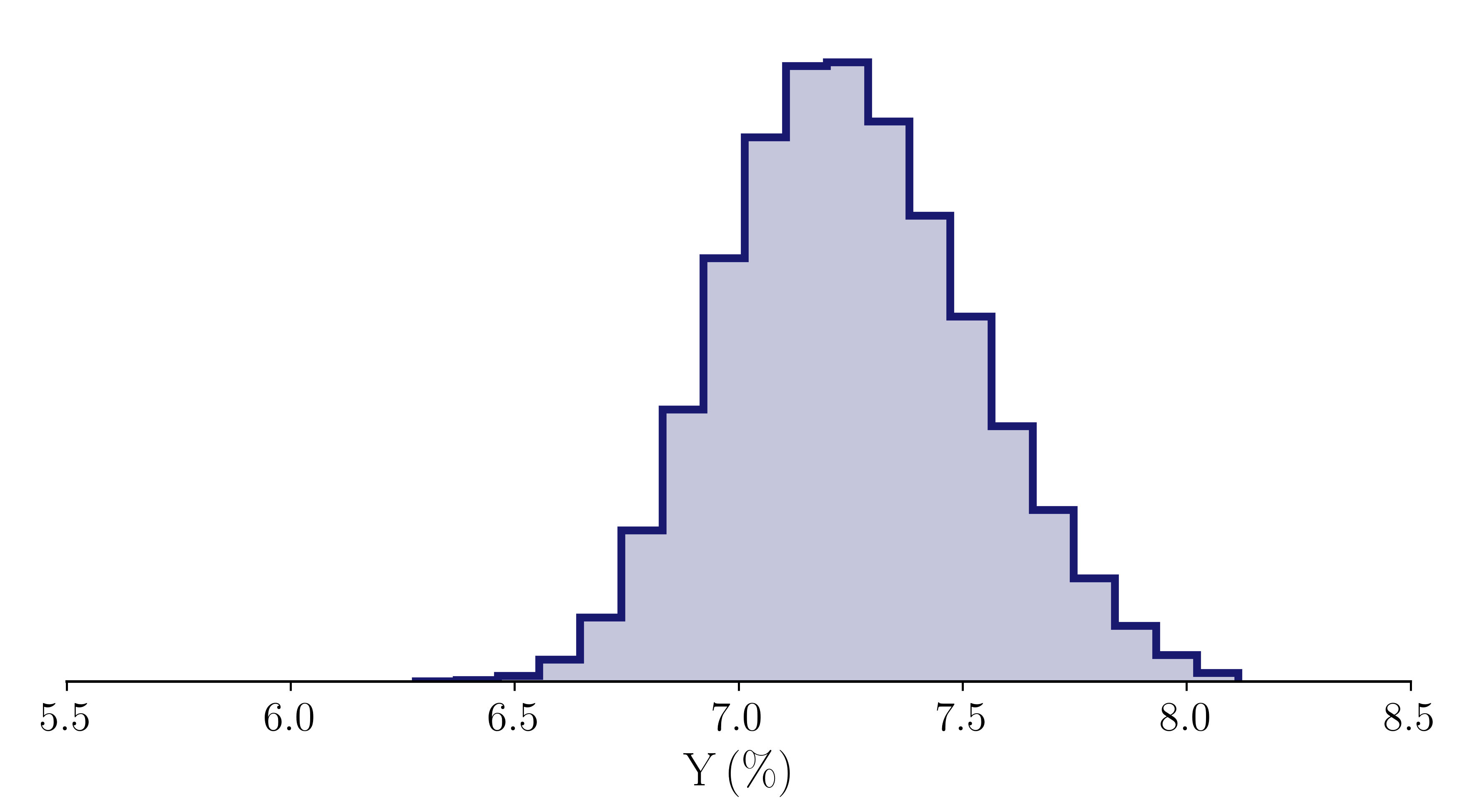 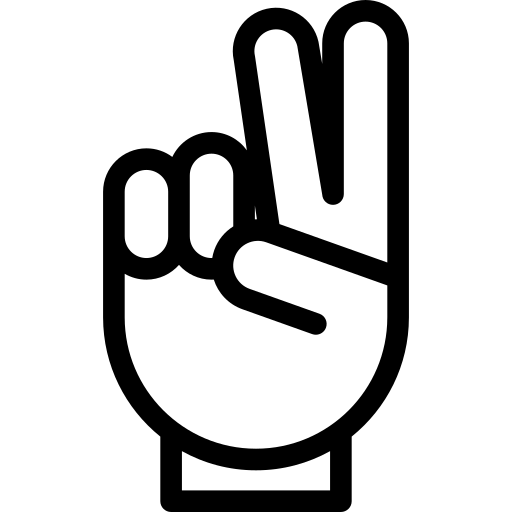 conclusion
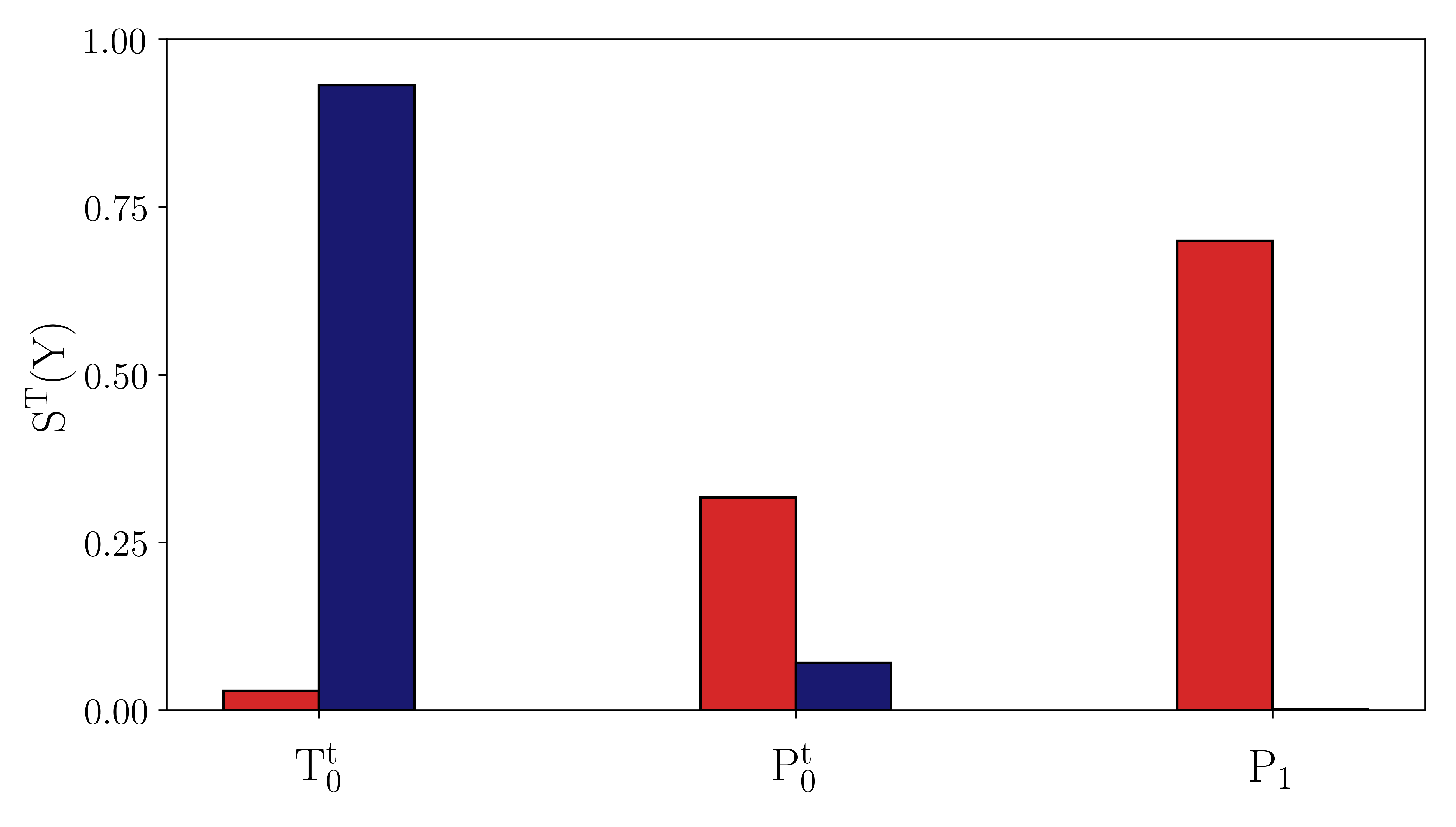 UPSTREAM TOTAL TEMPERATURE RULES THESE VARIATIONS
Importance
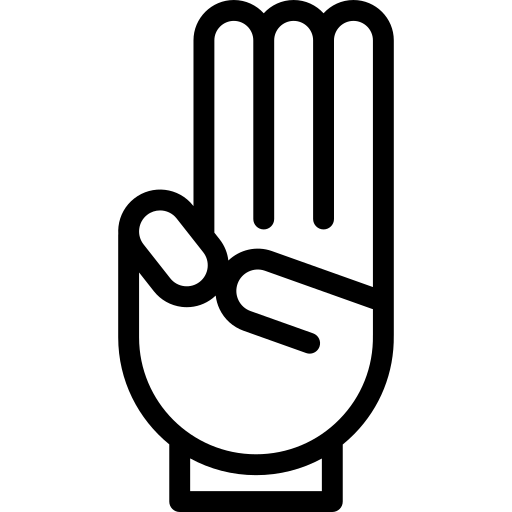 THE ROLE OF OPERATIONAL VARIABILITY ON THE NON-IDEAL FLOW IN SUPERSONIC TURBINES
FOR SUPERCRITICAL ORGANIC RANKINE CYCLES
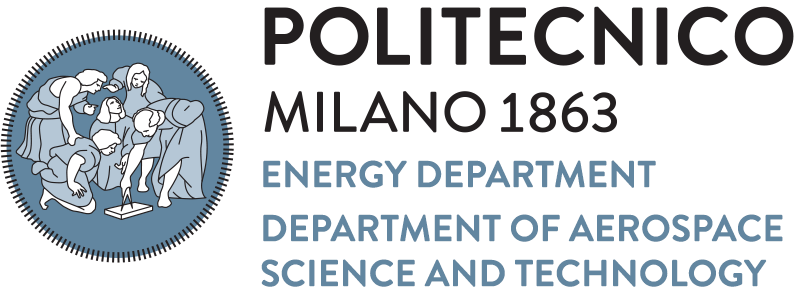 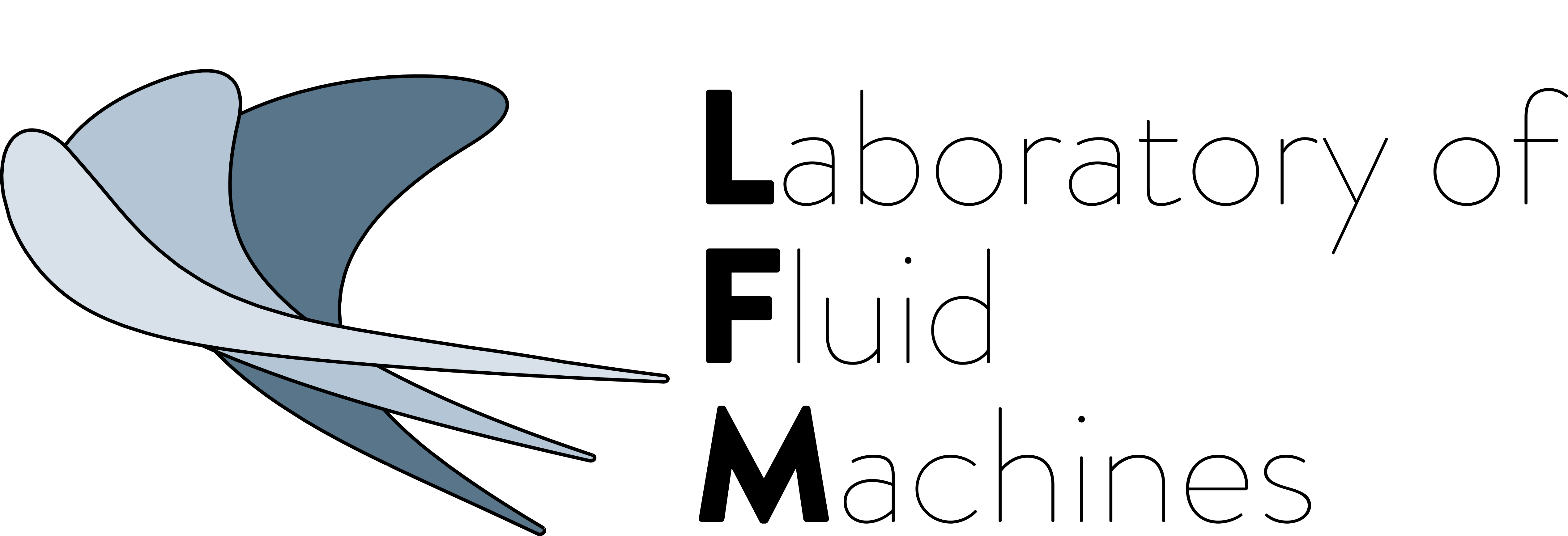 Alessandro Romei*
Davide Vimercati
Alberto Guardone
Giacomo Persico
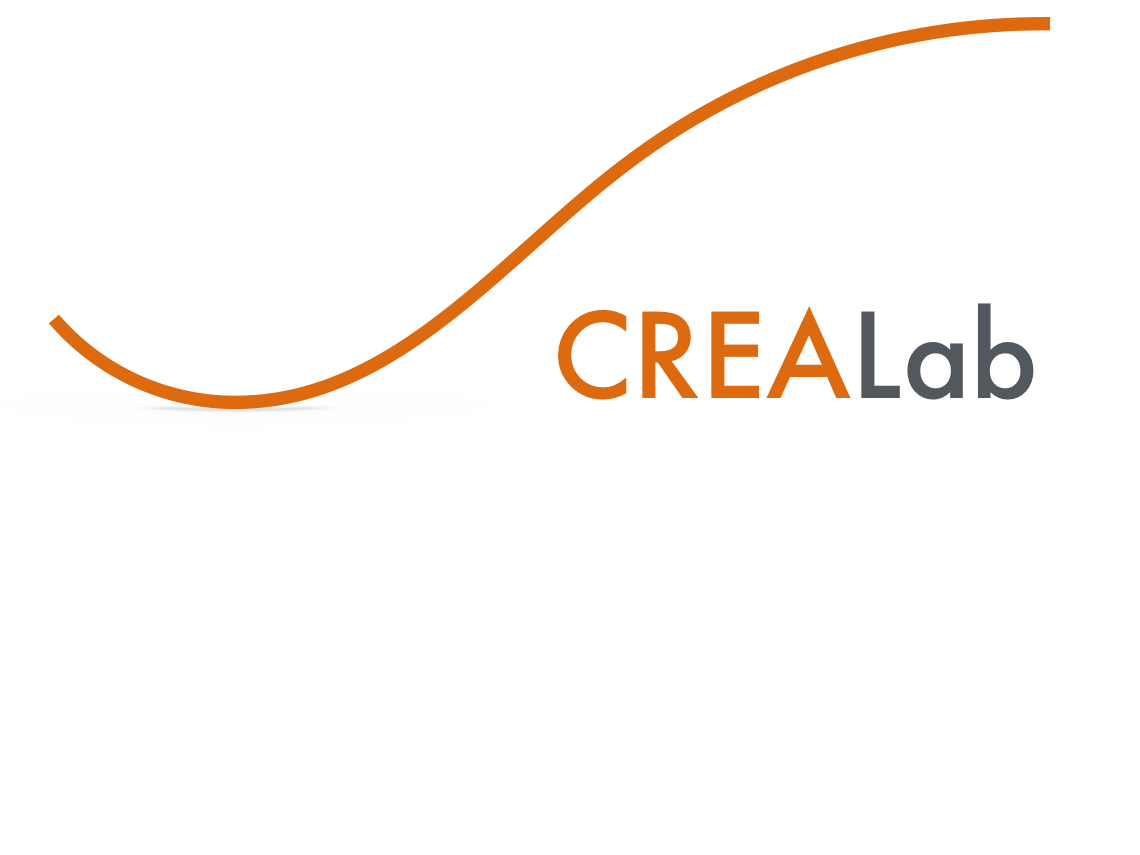 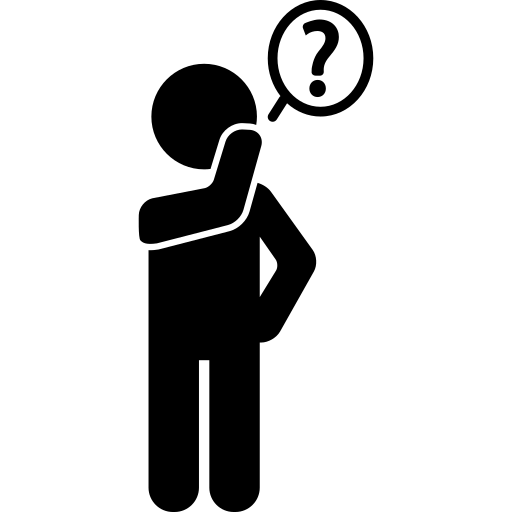 *Laboratory of Fluid Machines
Energy Department  | Politecnico di Milano
Via Lambruschini 4, 20156 Milano (IT)
Mail: alessandro.romei@polimi.it
ANY
QUESTIONS?